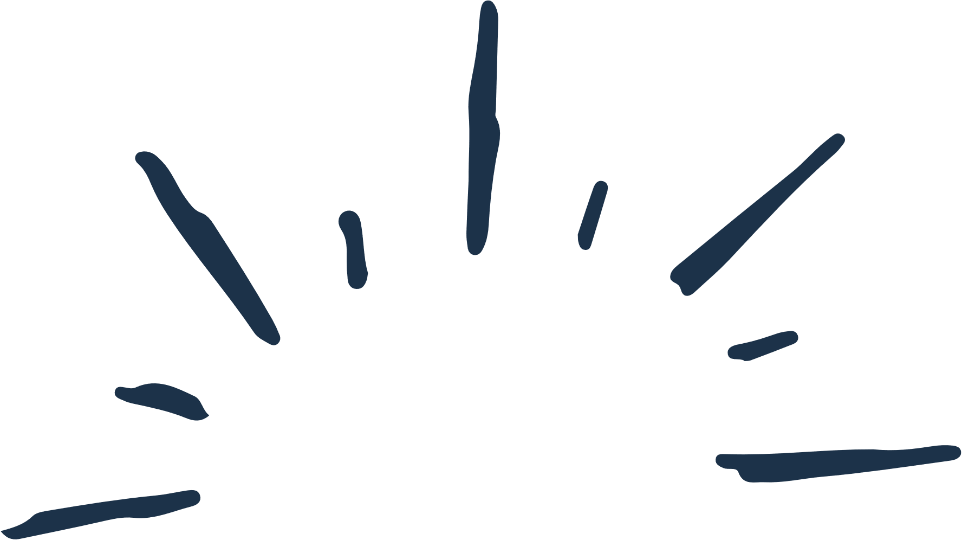 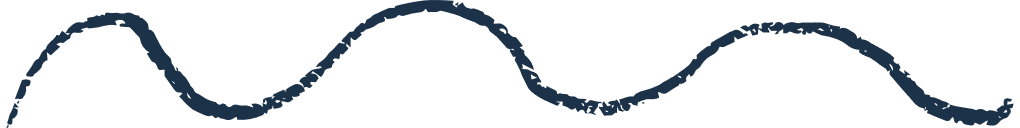 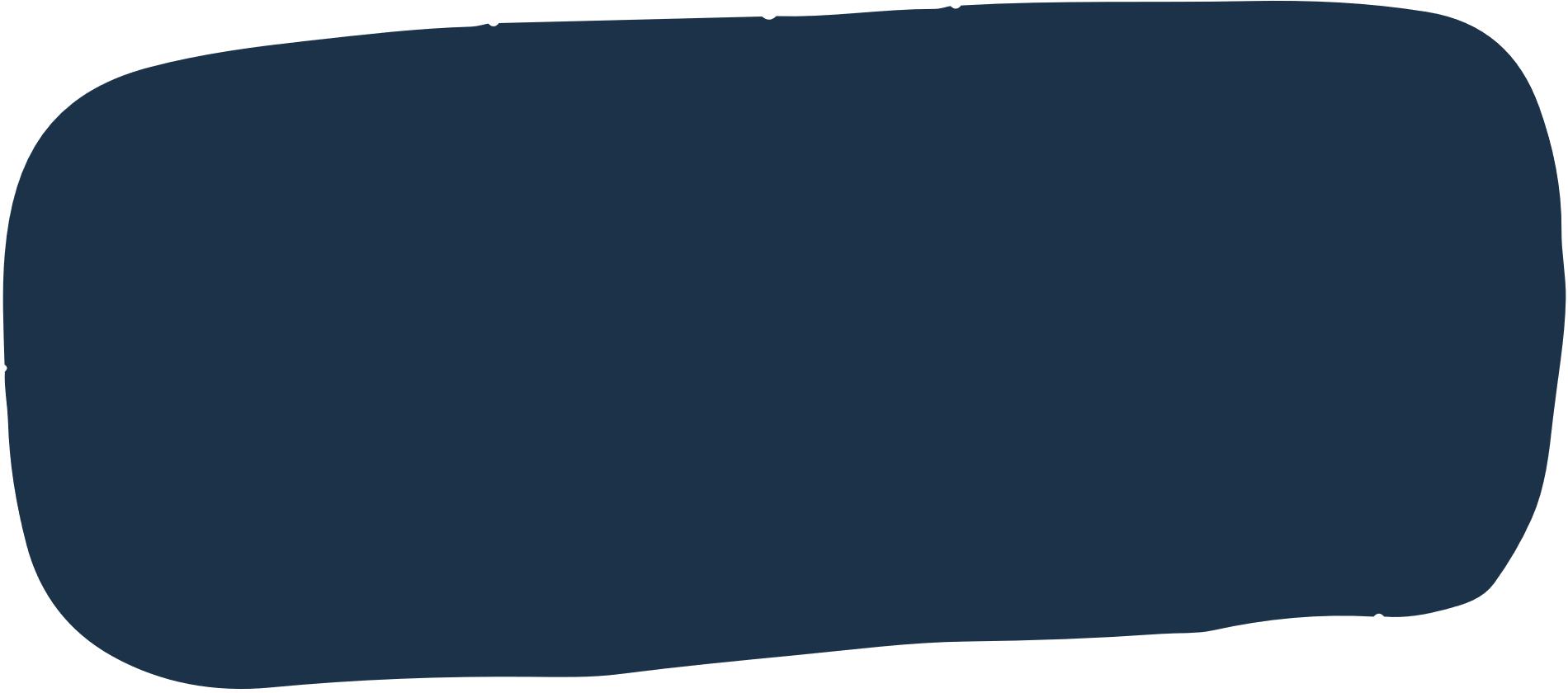 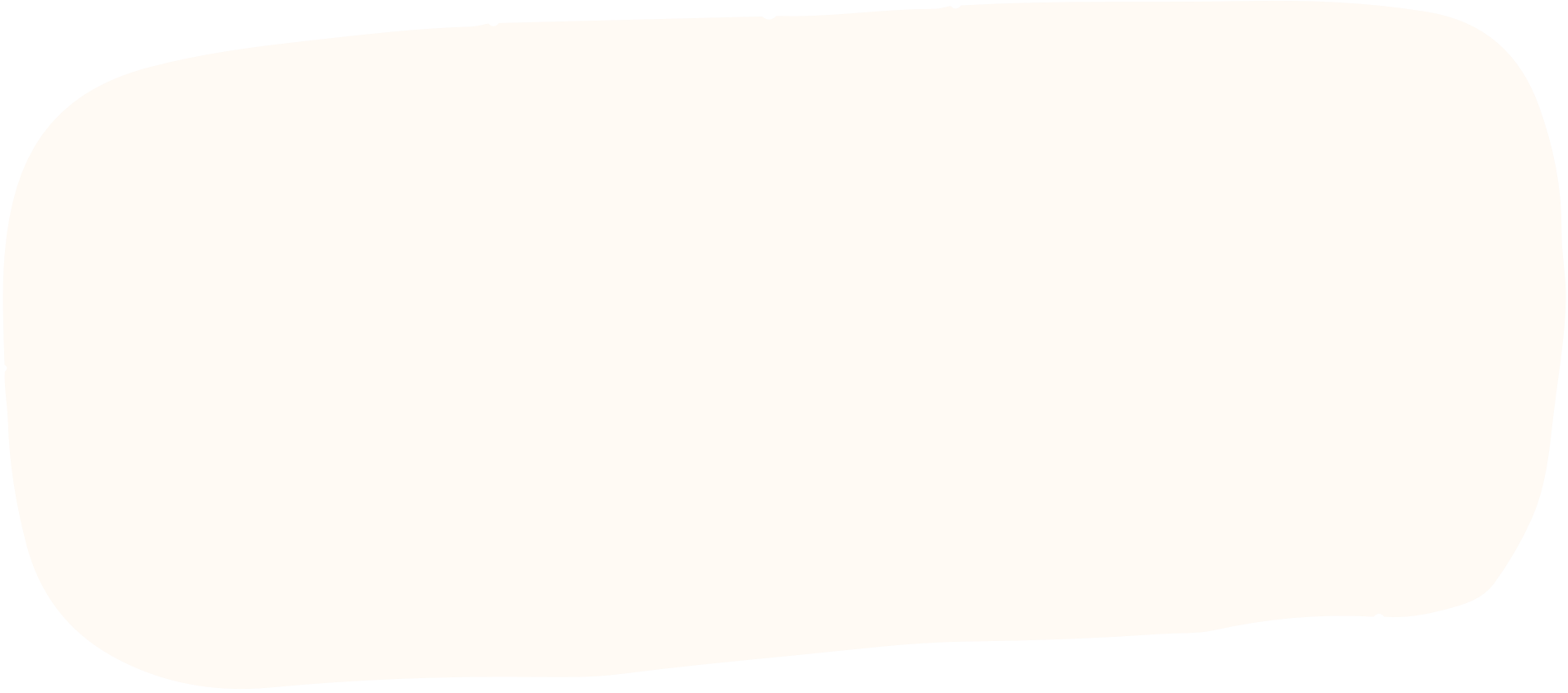 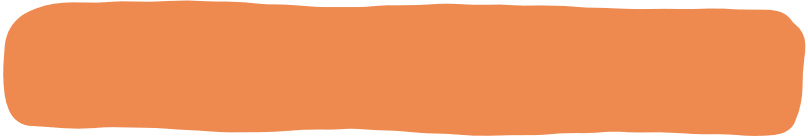 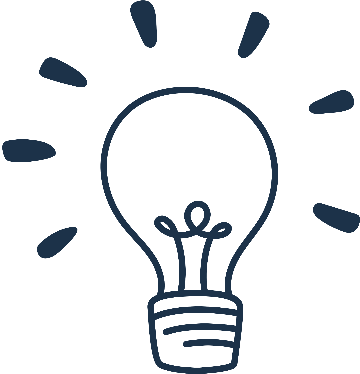 CHÀO MỪNG CÁC EM ĐẾN VỚI LỚP HỌC
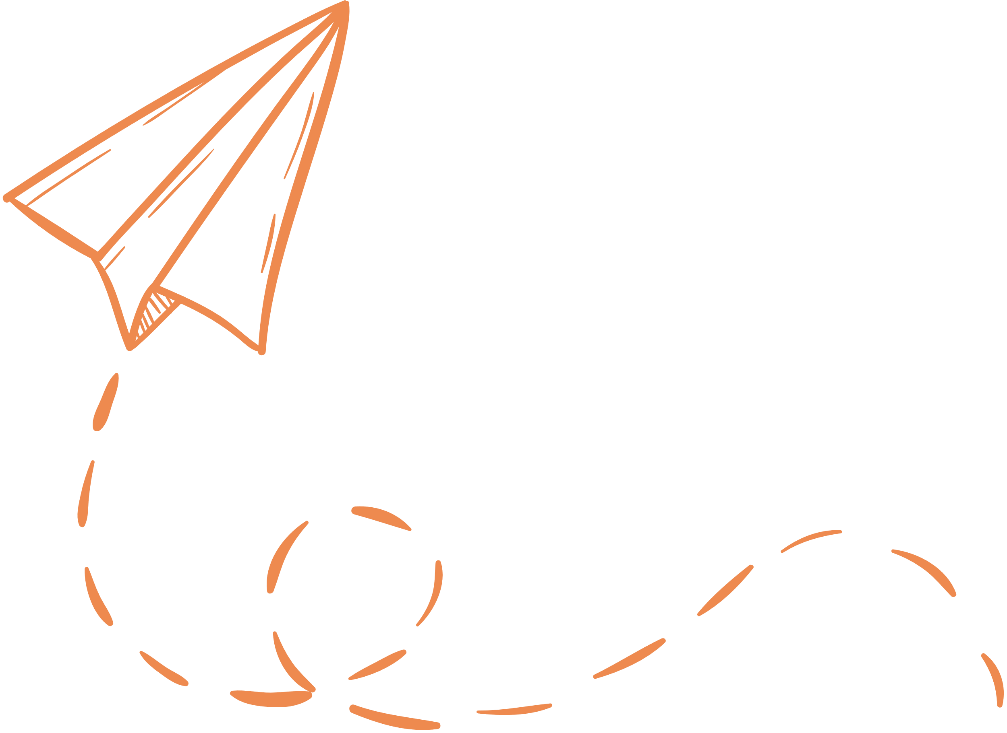 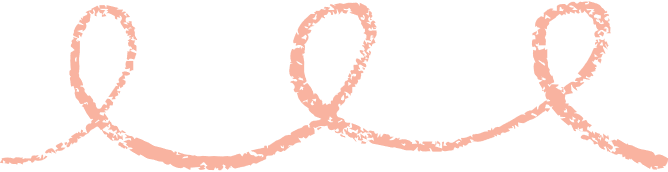 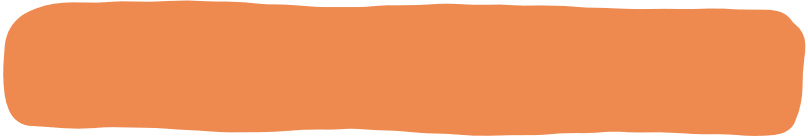 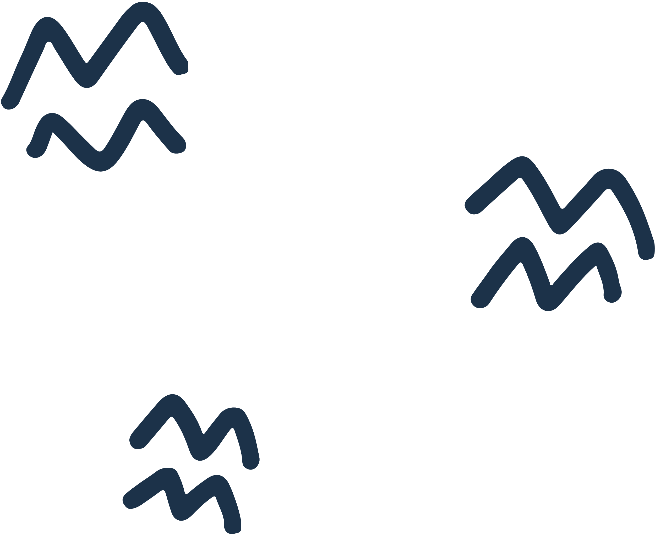 Tiết 119 - BÀI 6: 
Trường hợp đồng dạng thứ nhất của tam giác
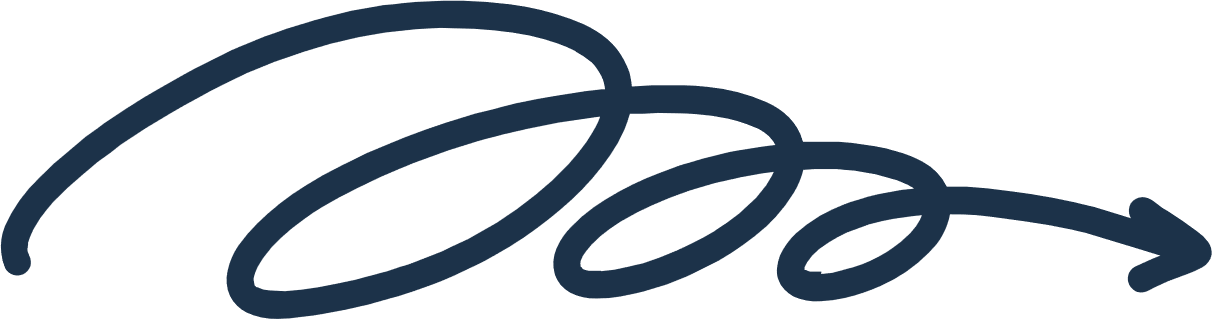 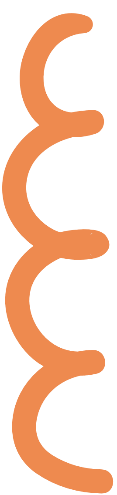 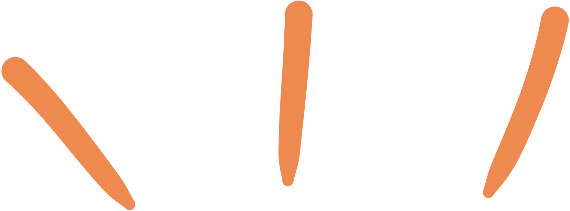 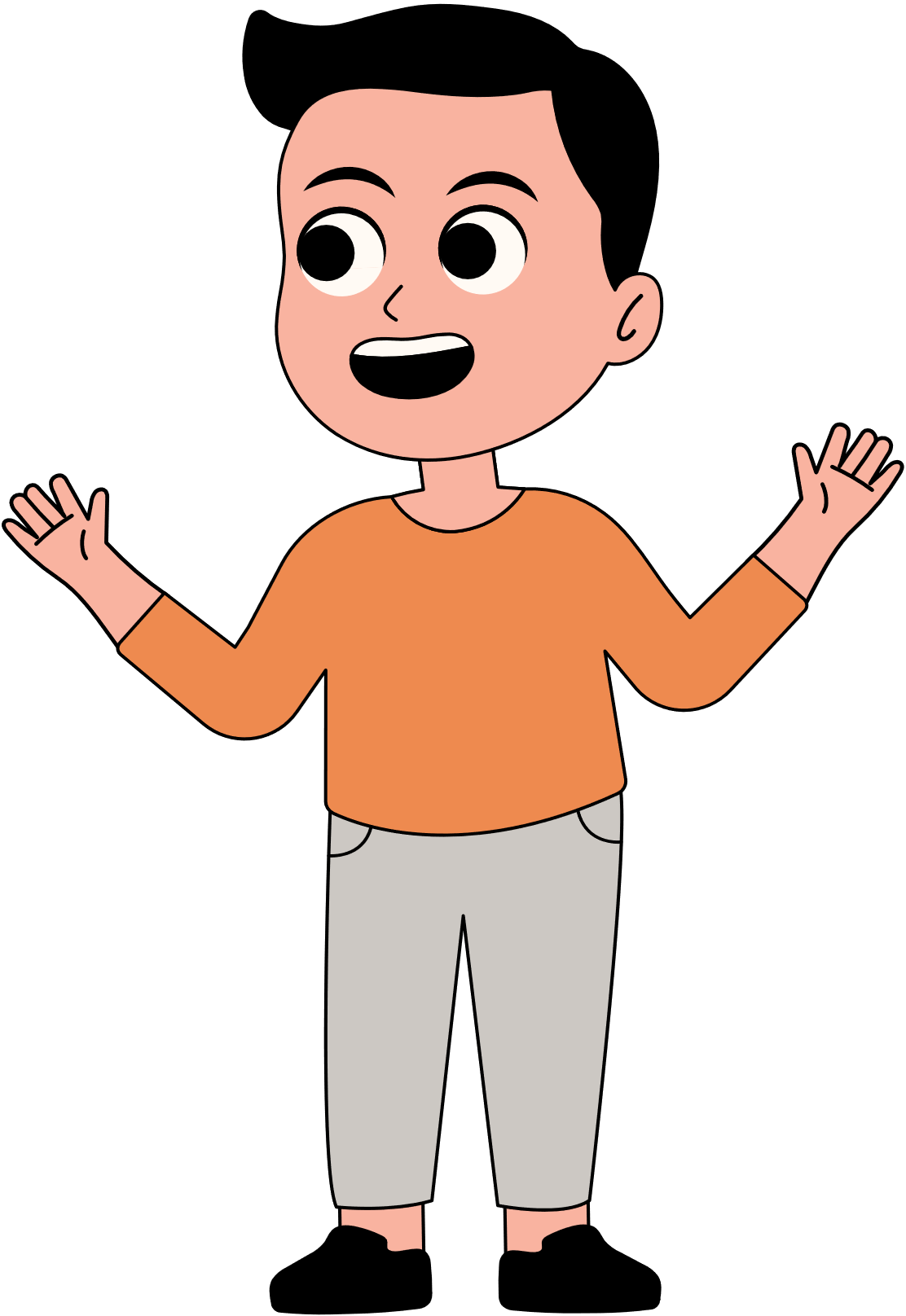 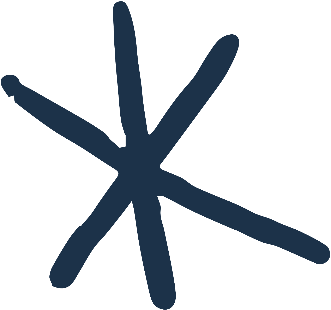 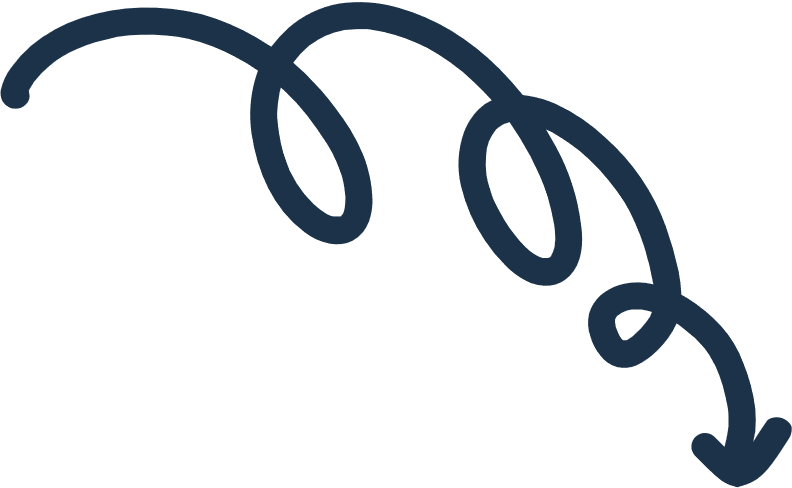 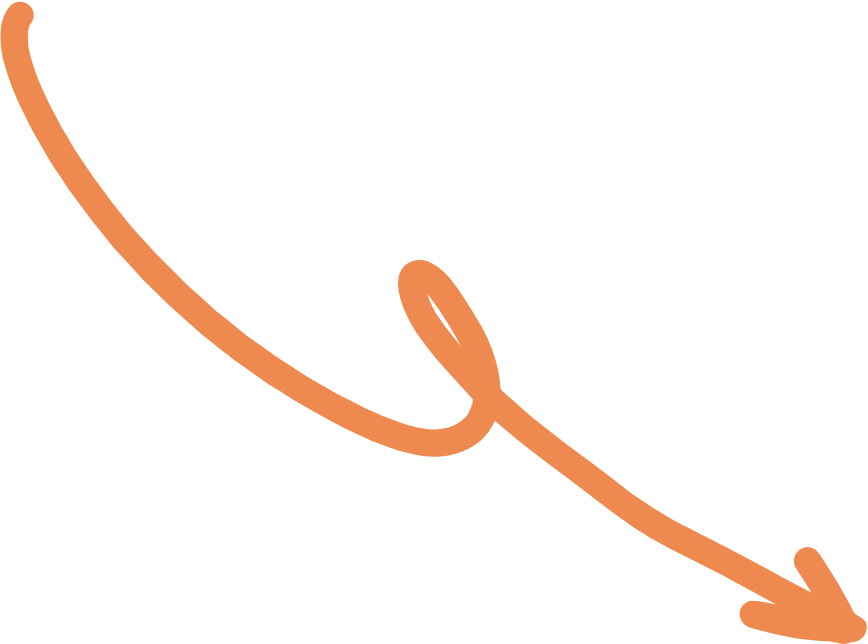 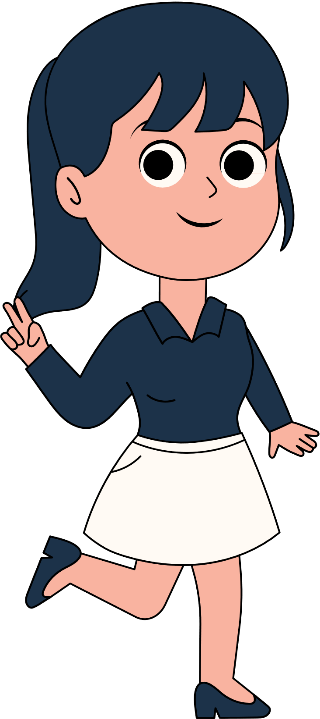 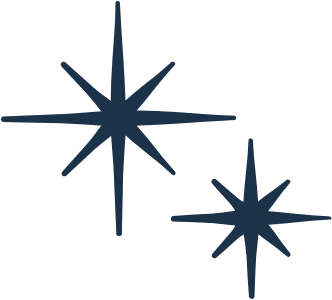 NỘI DUNG BÀI HỌC
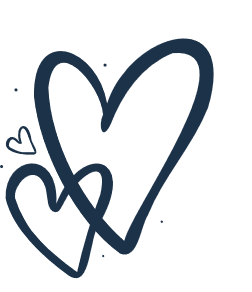 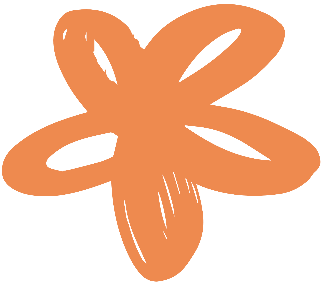 02
01
Áp dụng trường hợp đồng dạng thứ nhất của tam giác vào tam giác vuông
Trường hợp đồng dạng thứ nhất: cạnh- cạnh- cạnh
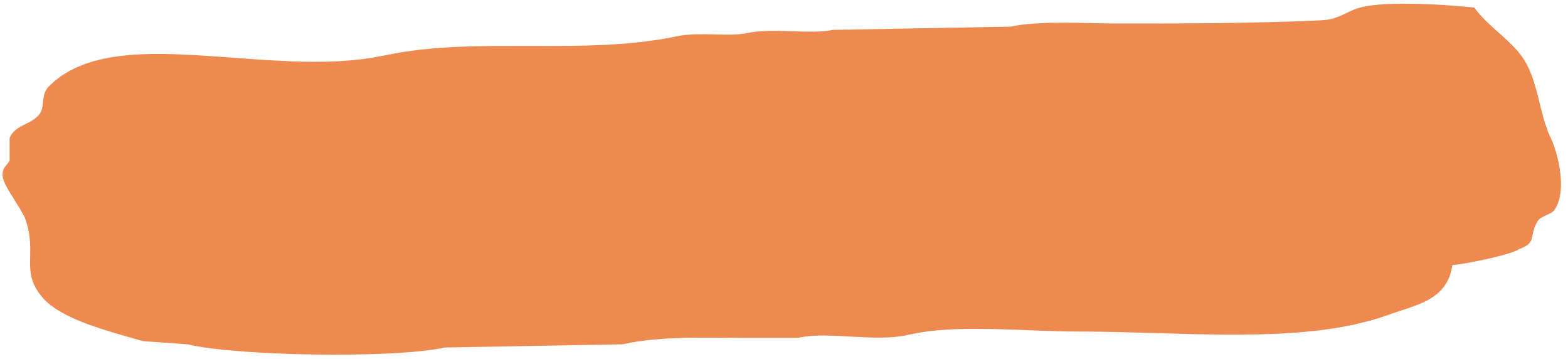 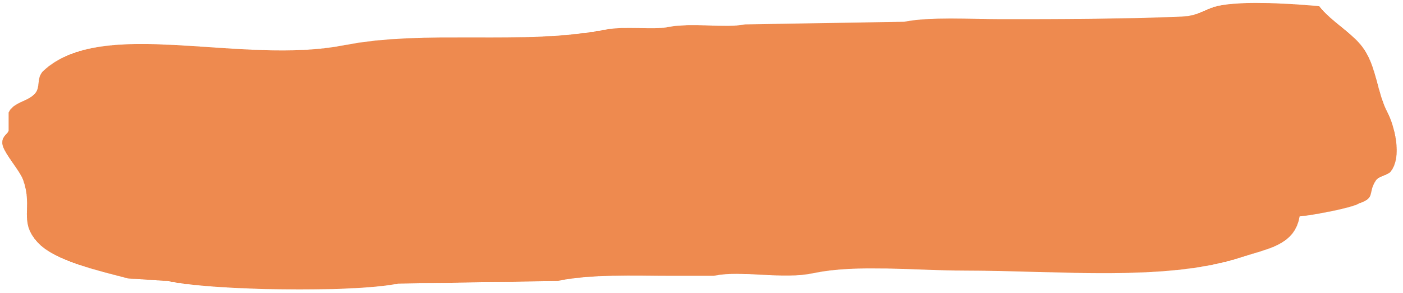 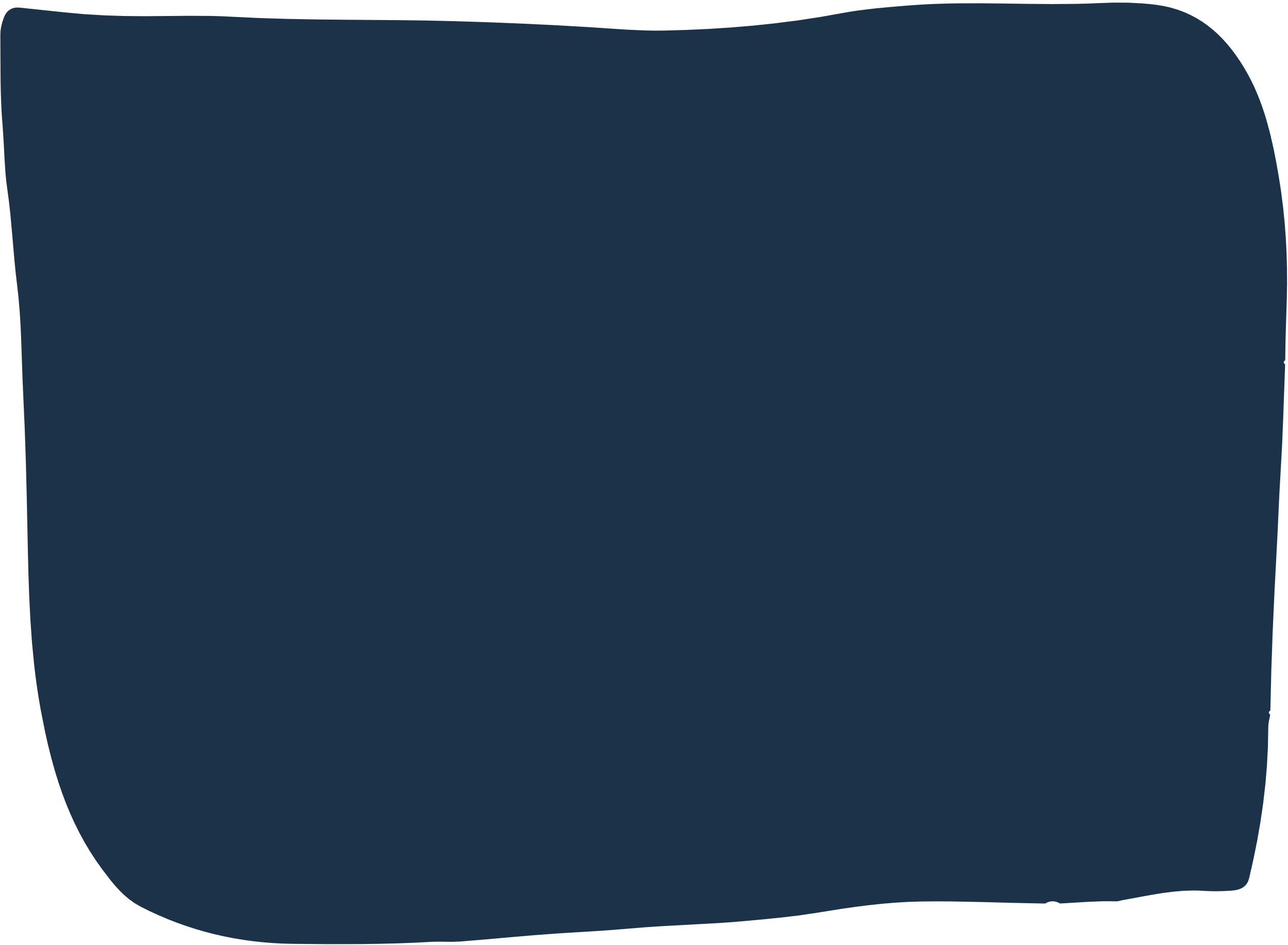 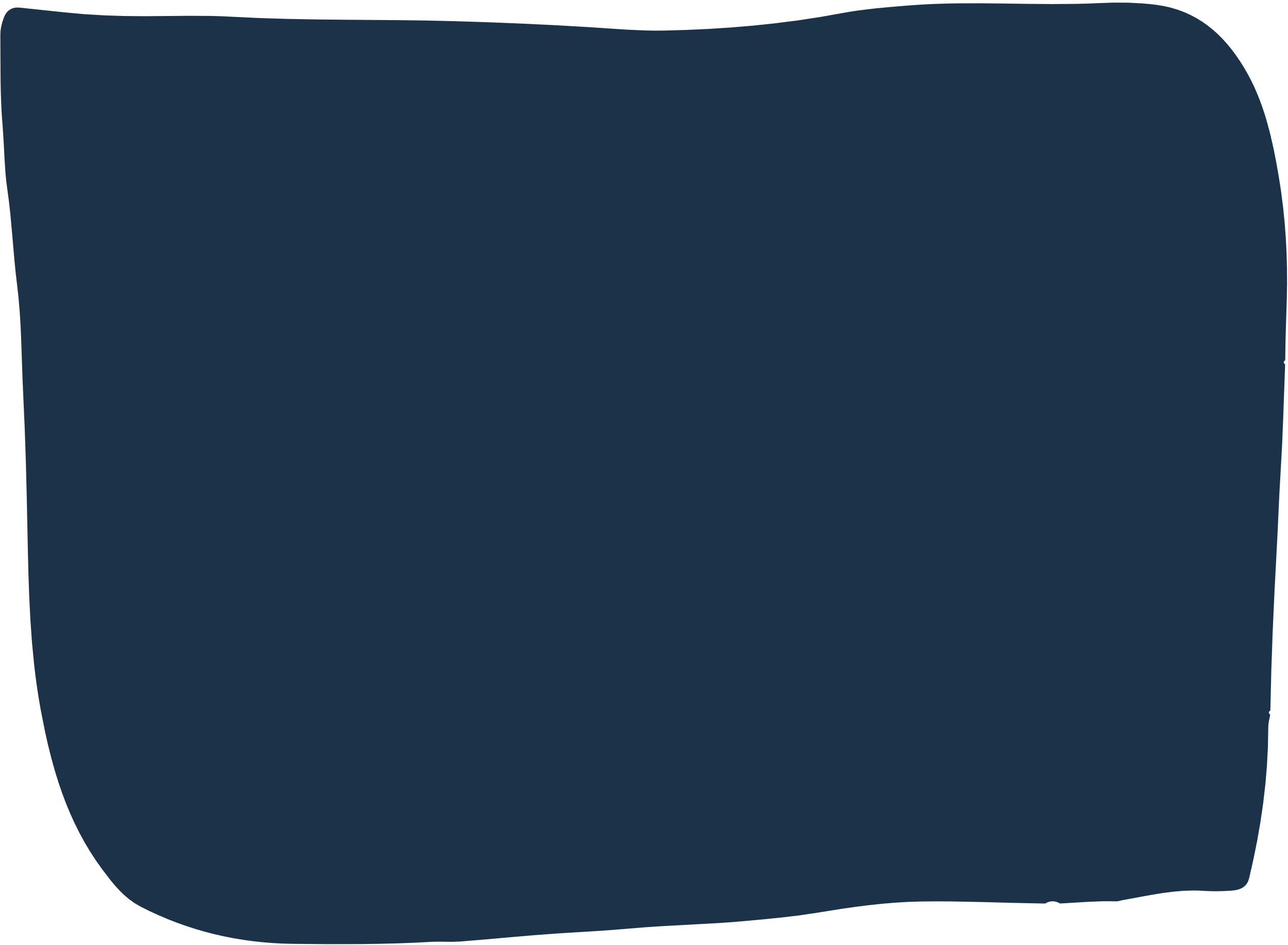 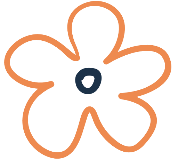 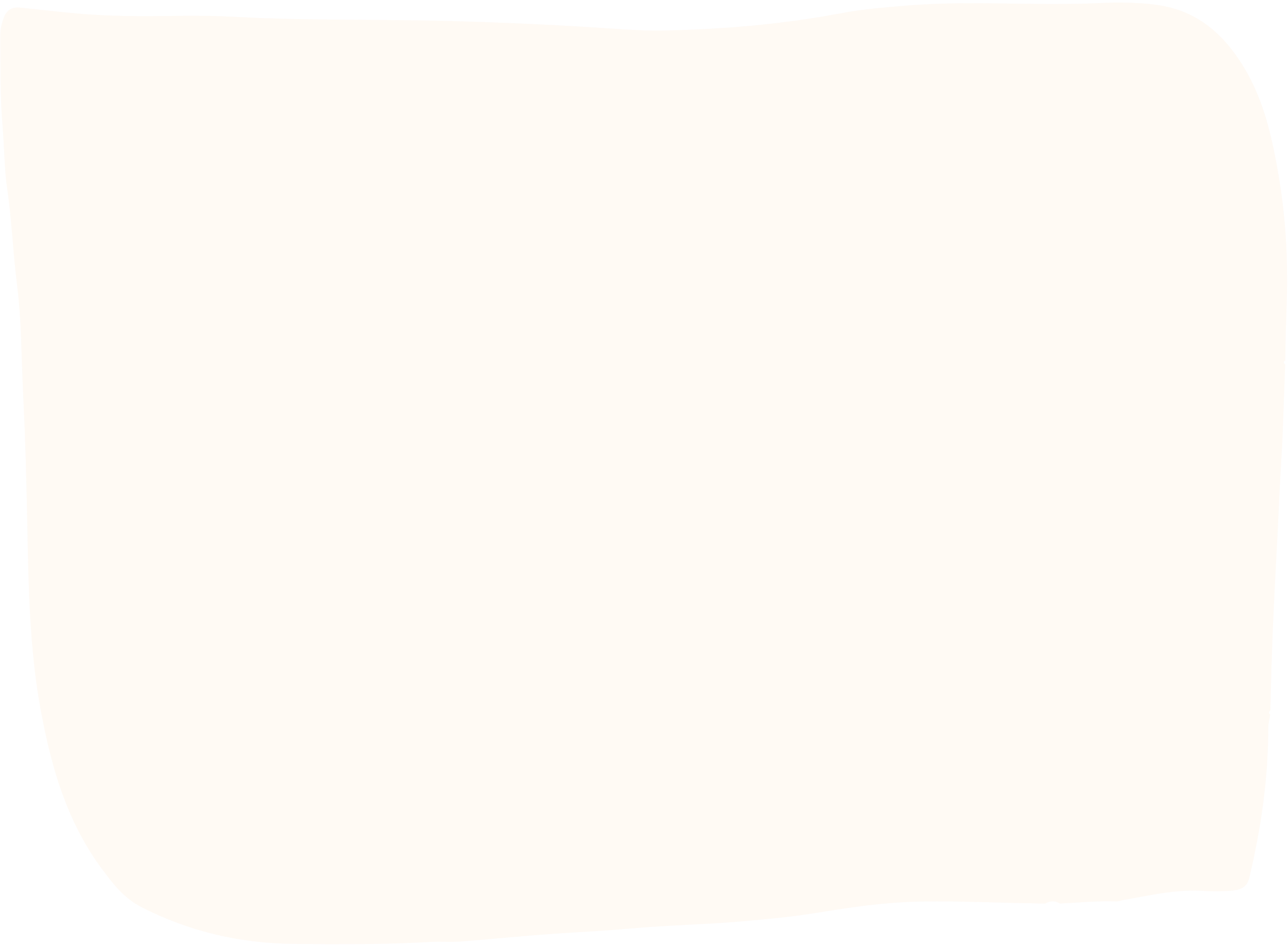 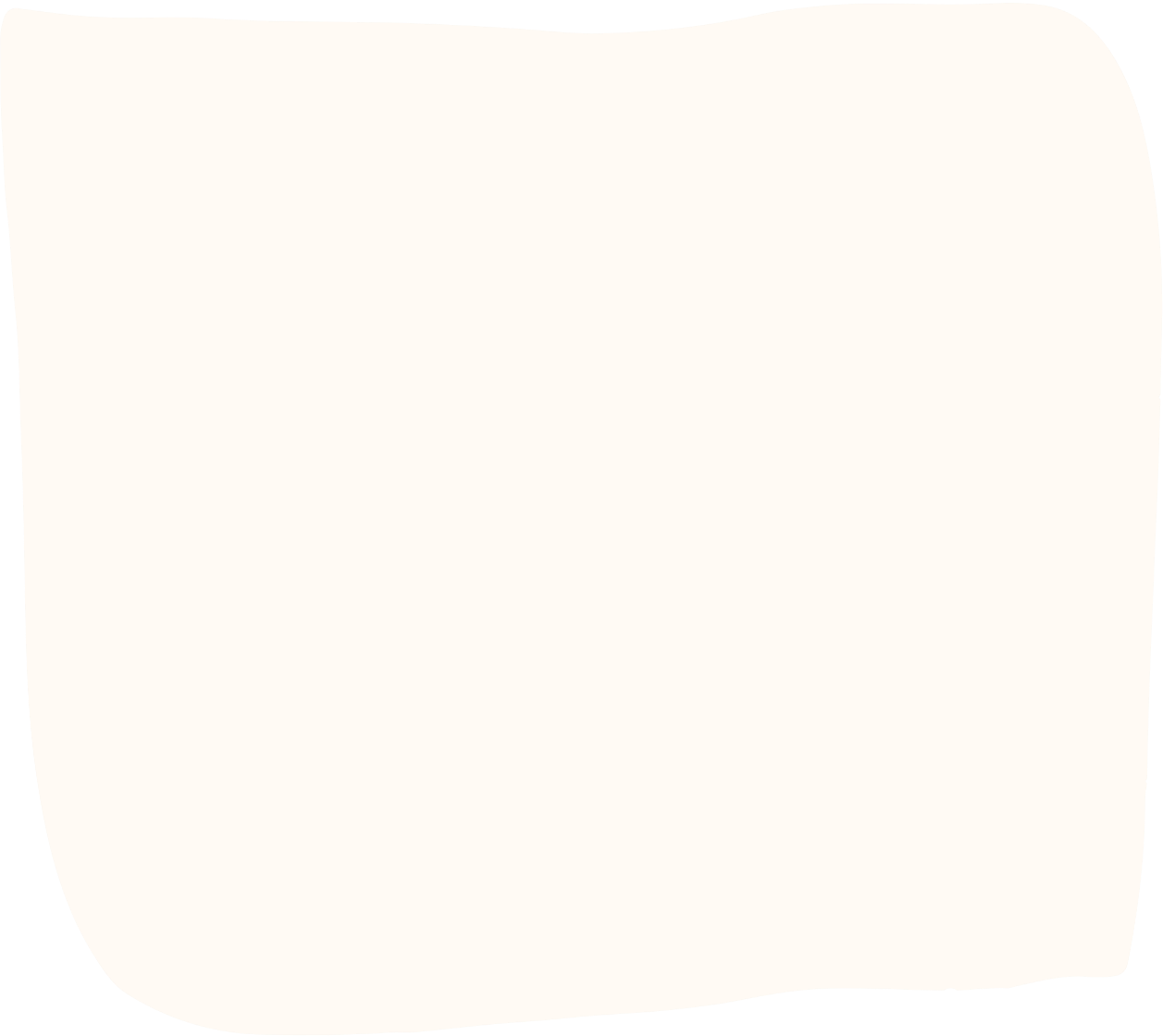 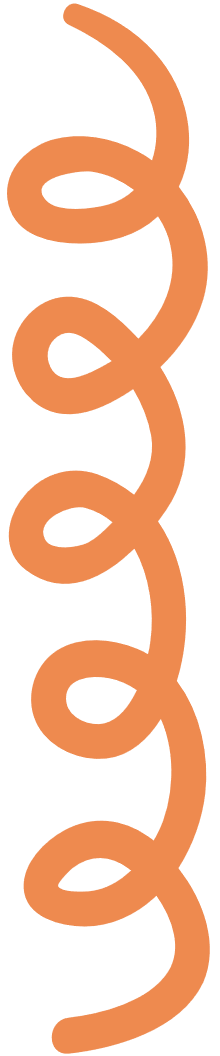 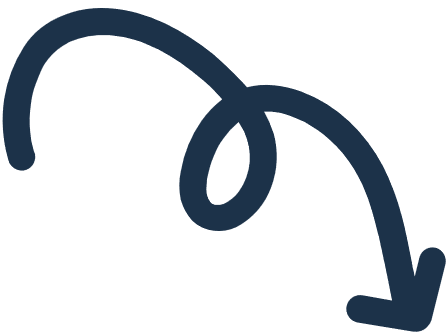 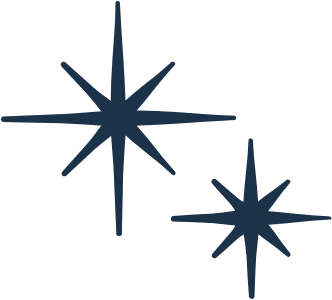 II. Áp dụng trường hợp đồng dạng thứ nhất của tam giác vào tam giác vuông
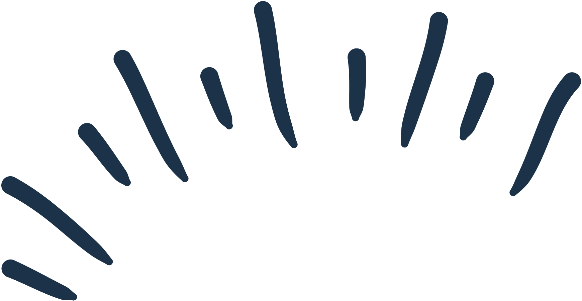 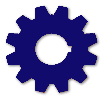 2
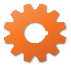 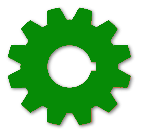 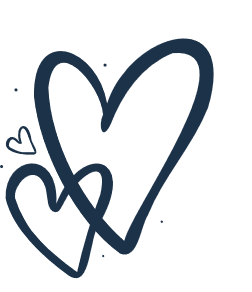 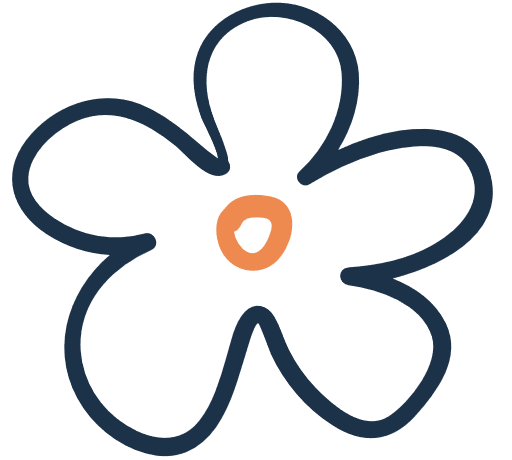 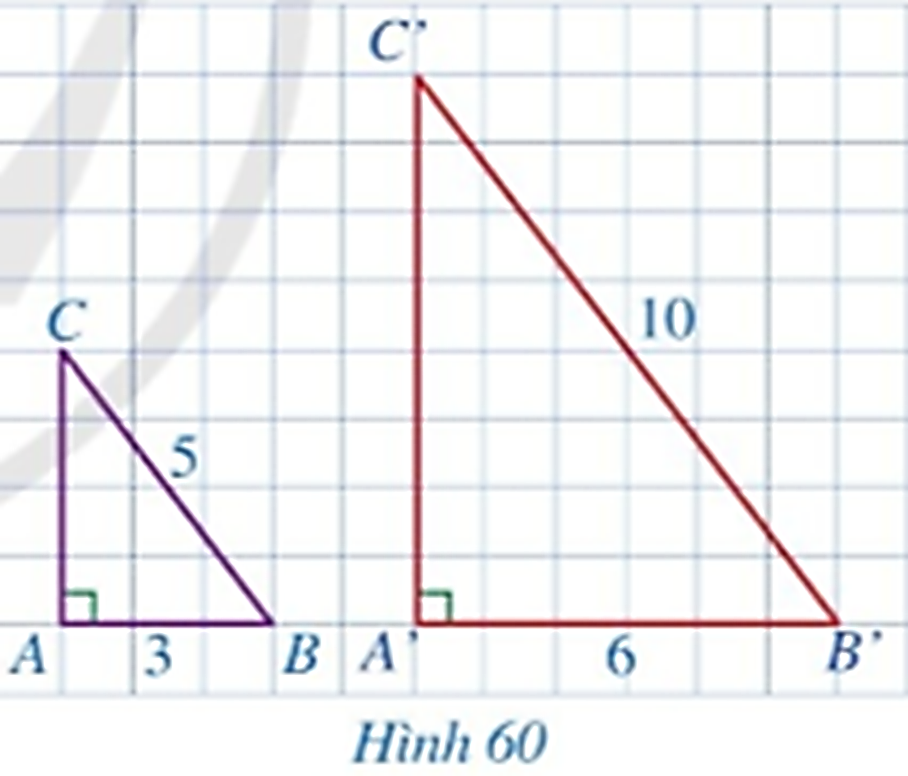 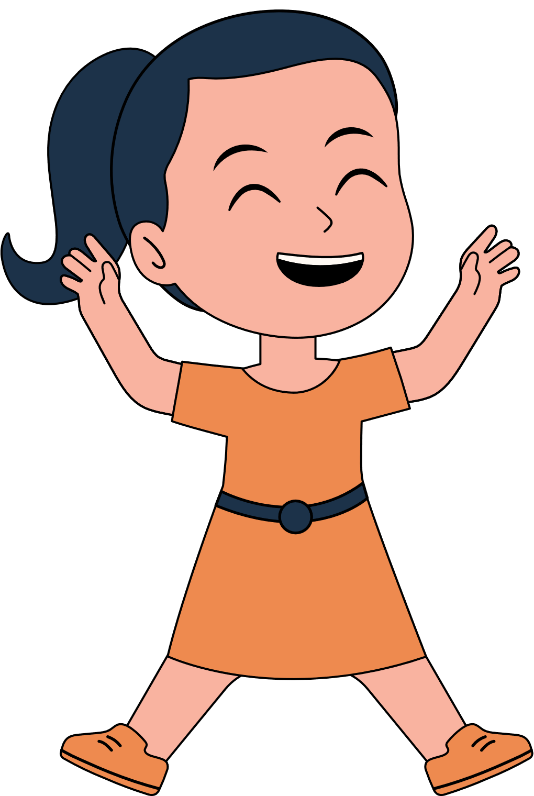 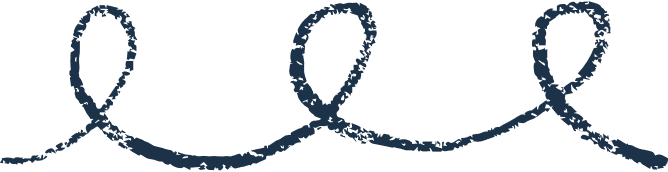 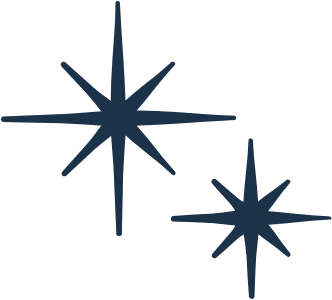 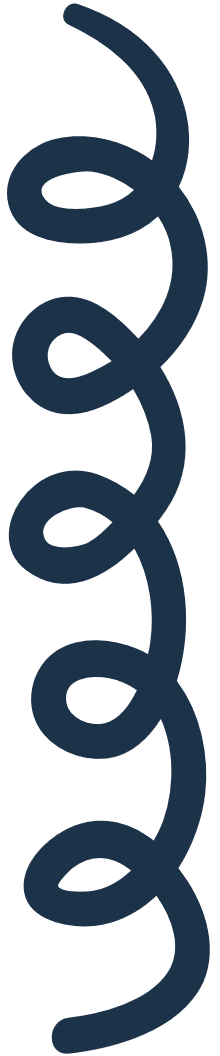 ĐỊNH LÝ
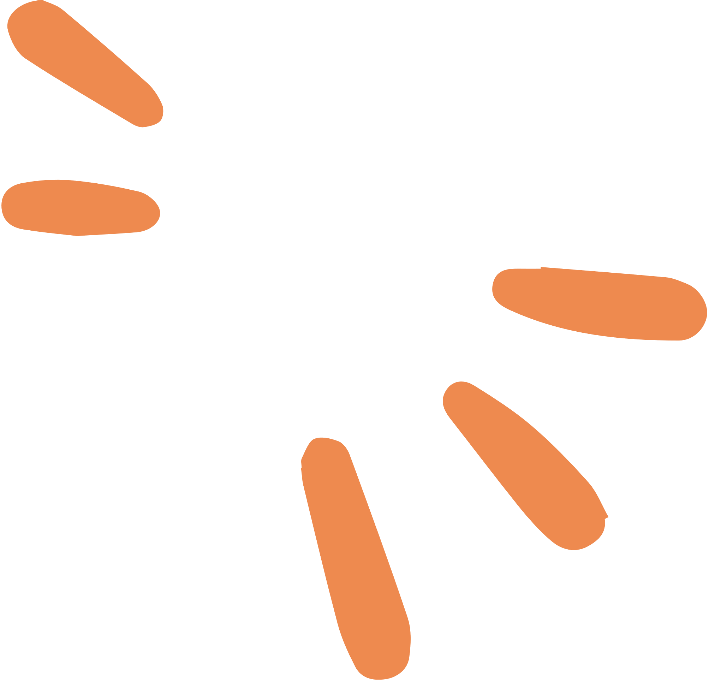 Nếu cạnh huyền và một cạnh góc vuông của tam giác vuông này tỉ lệ với cạnh huyền và một cạnh góc vuông của tam giác vuông kia thì hai tam giác vuông đó đồng dạng
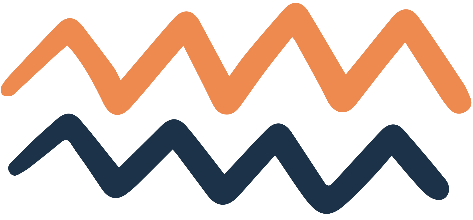 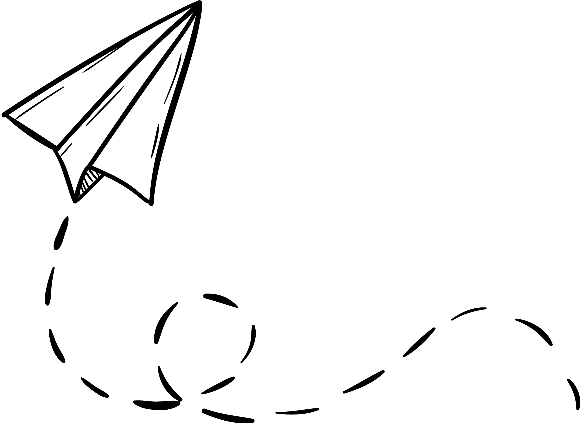 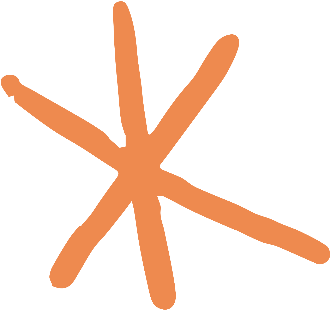 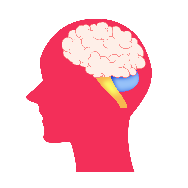 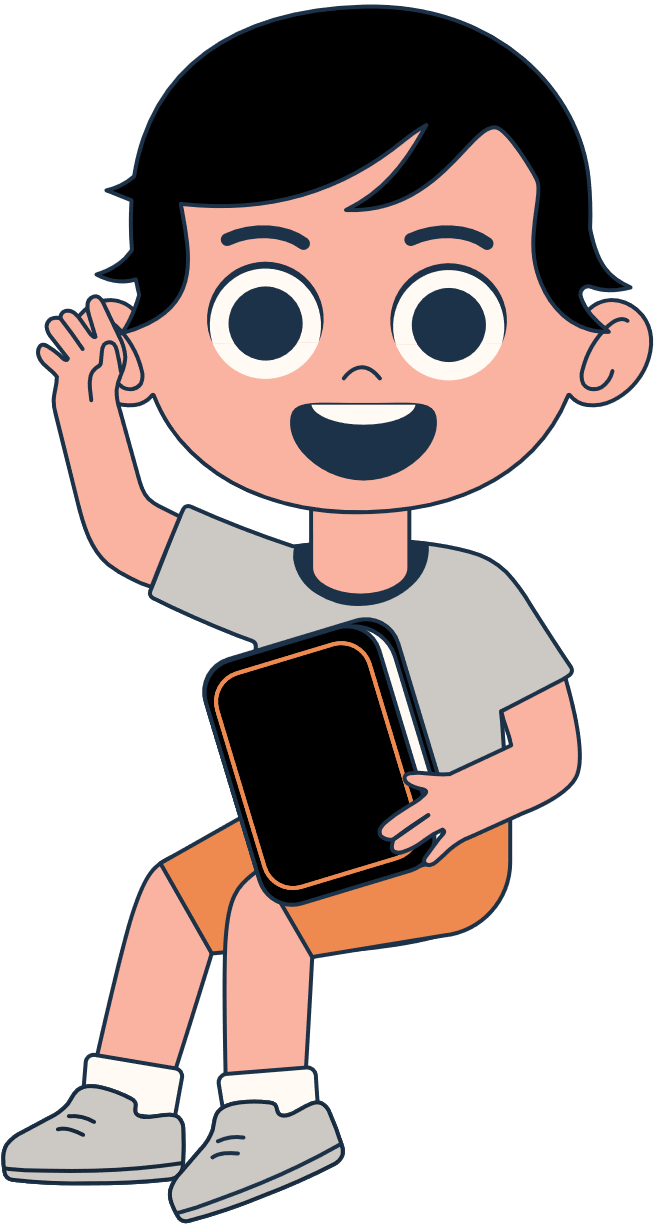 GT
KL
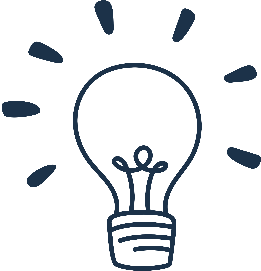 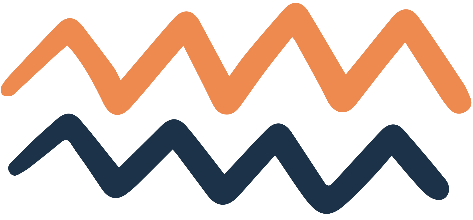 Ví dụ 3: Quan sát hình 62 và chỉ ra hai cặp tam giác đồng dạng
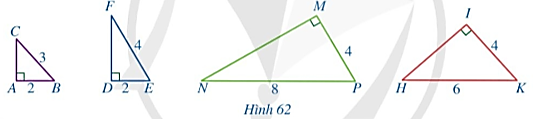 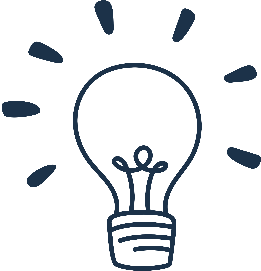 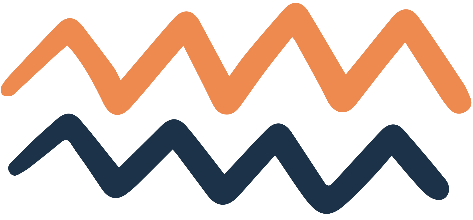 Luyện tập 2: 
Trong hình 64, chứng minh tam giác CDM vuông tại M
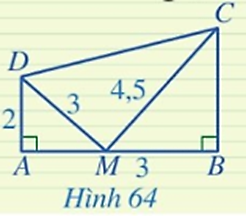 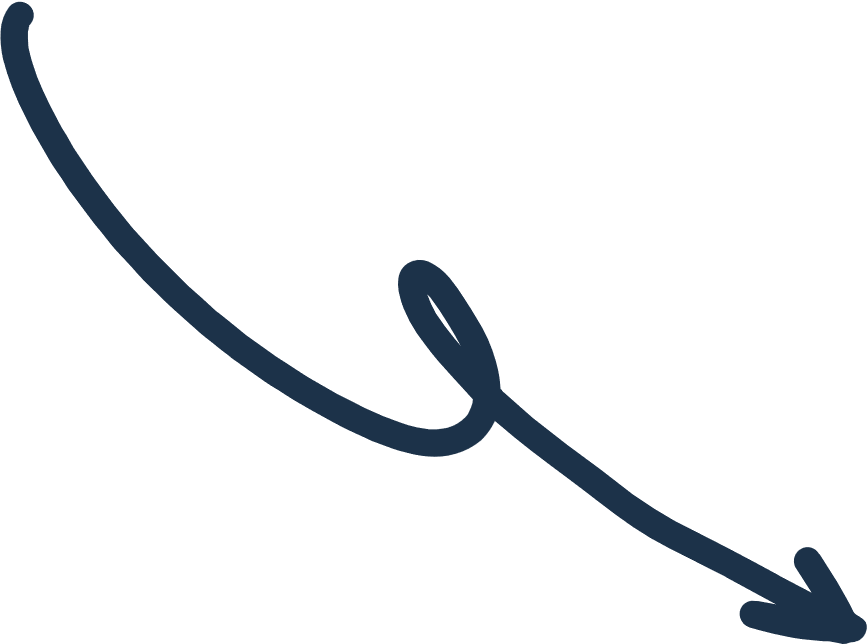 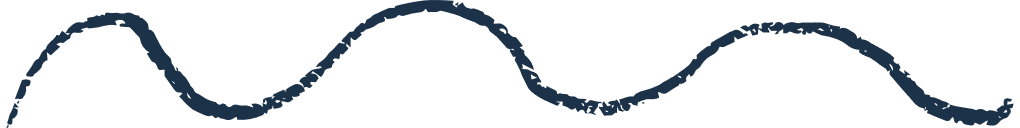 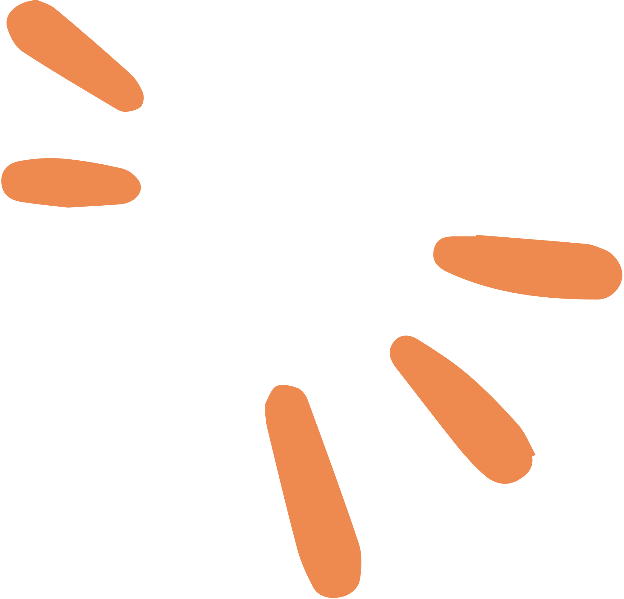 II. LUYỆN TẬP
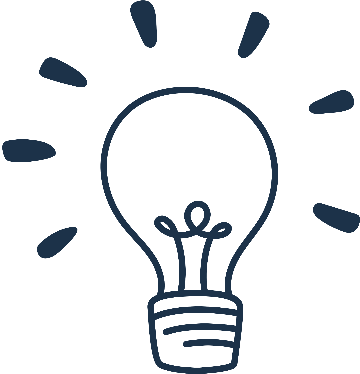 Bài 1
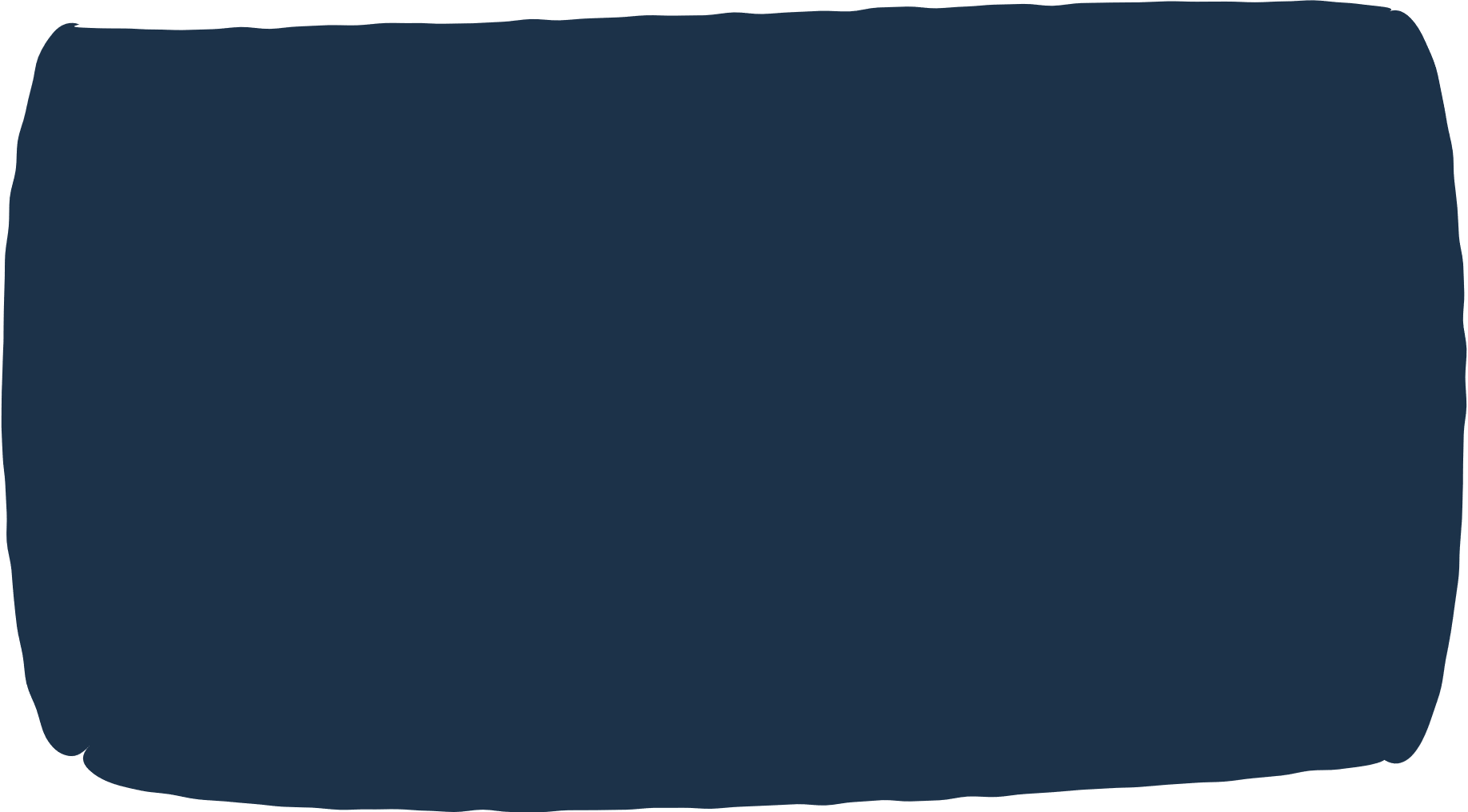 Quan sát hình 65 và chỉ ra các cặp tam giác đồng dạng
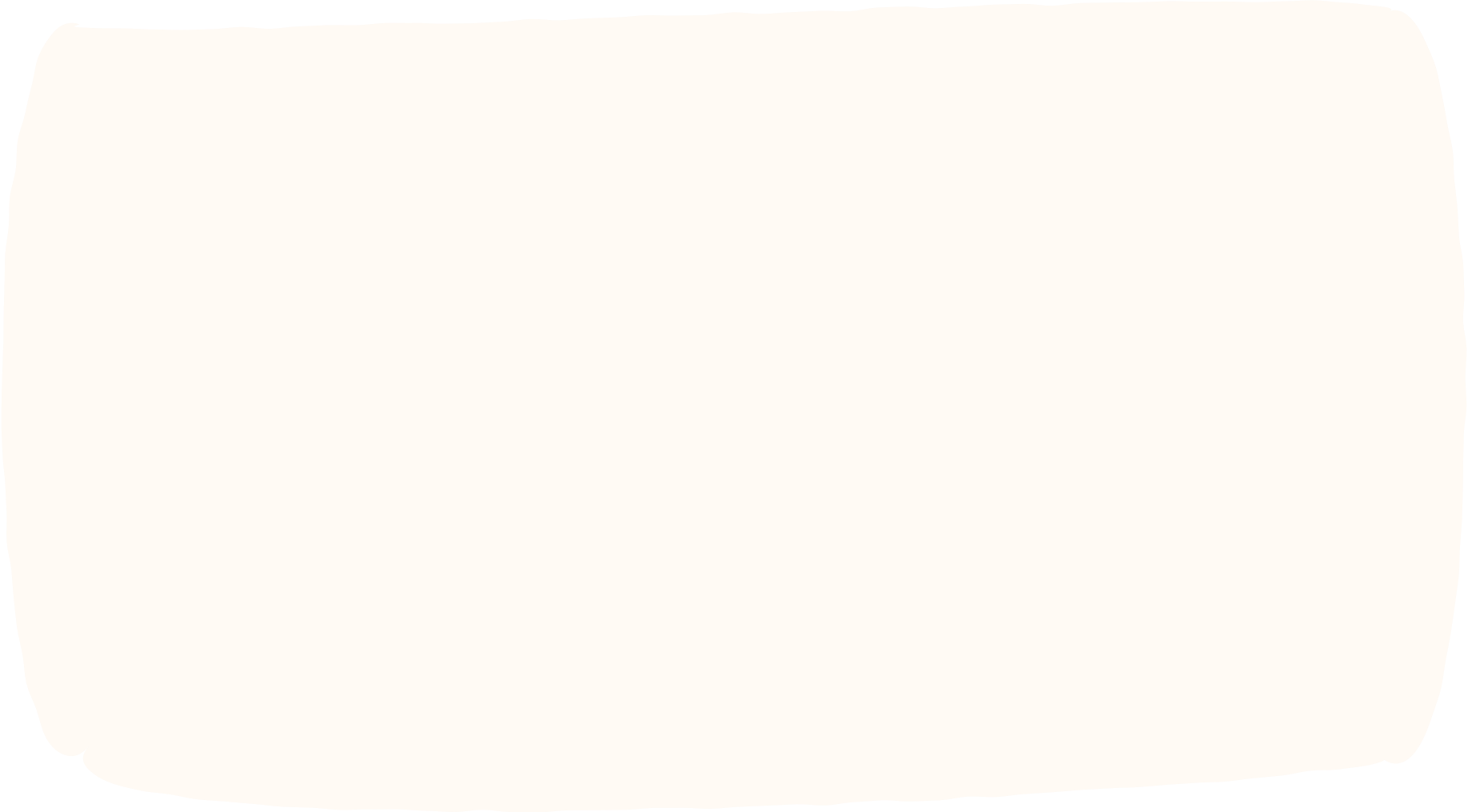 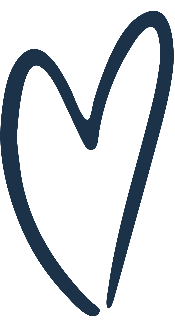 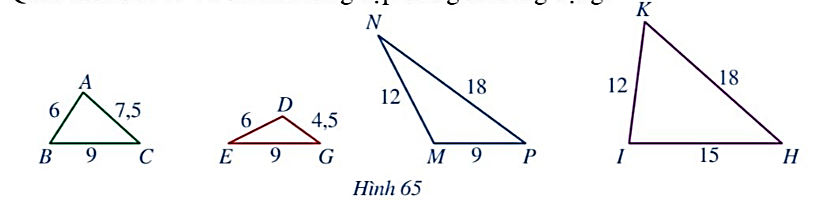 Bài 2
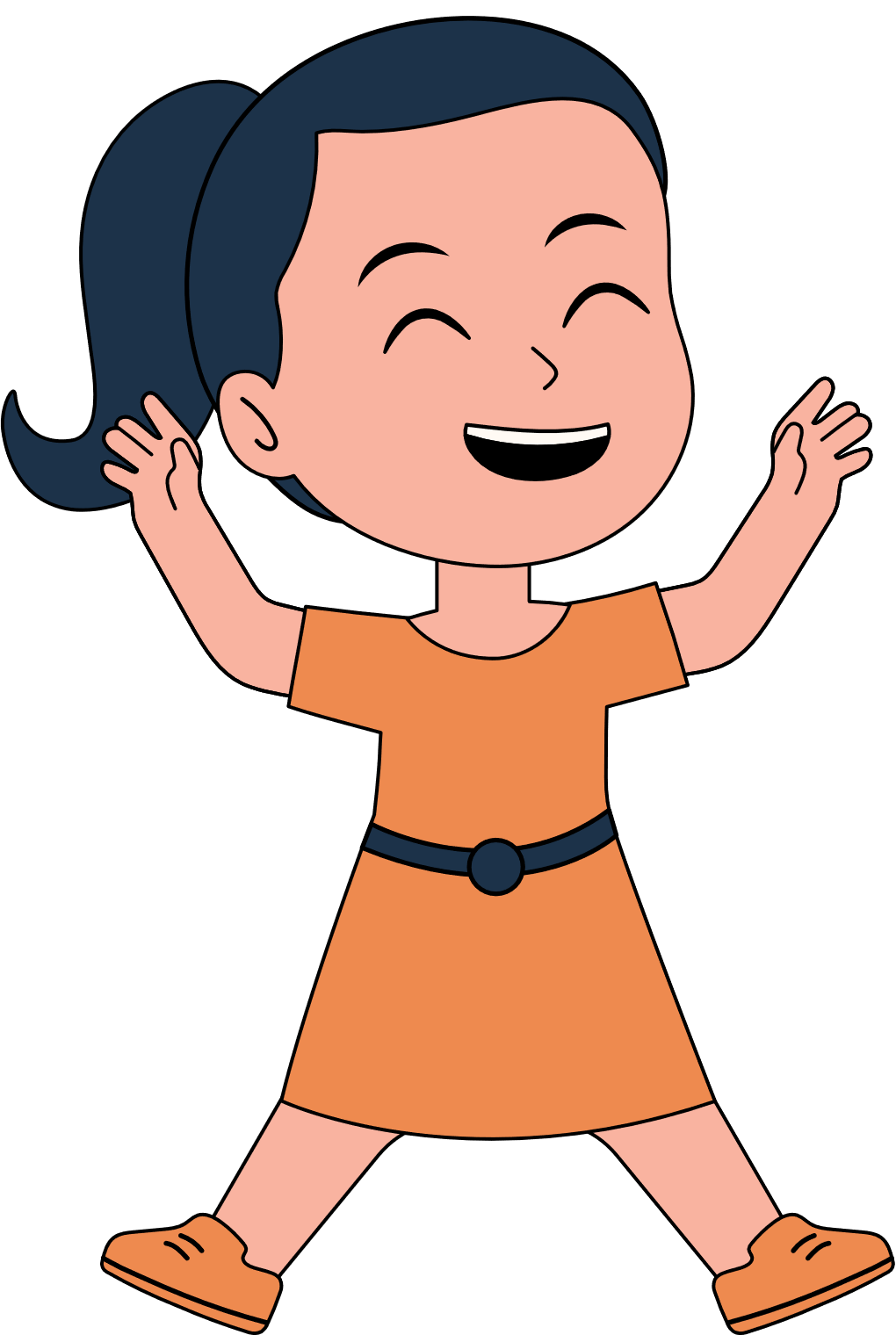 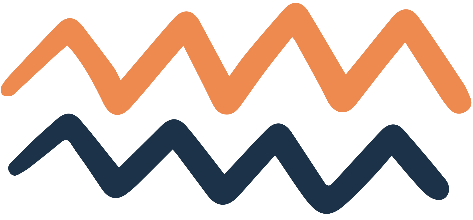 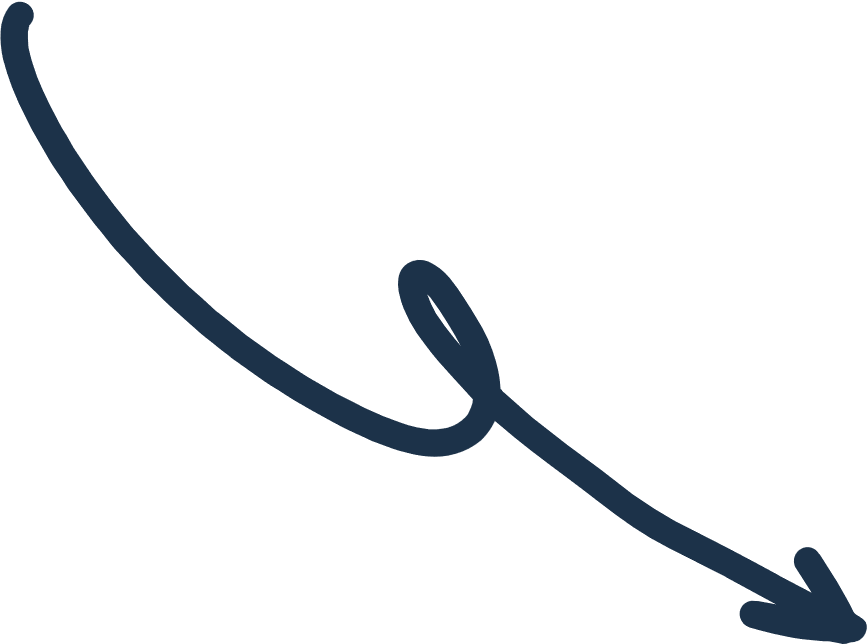 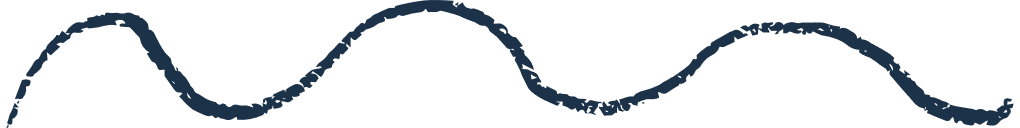 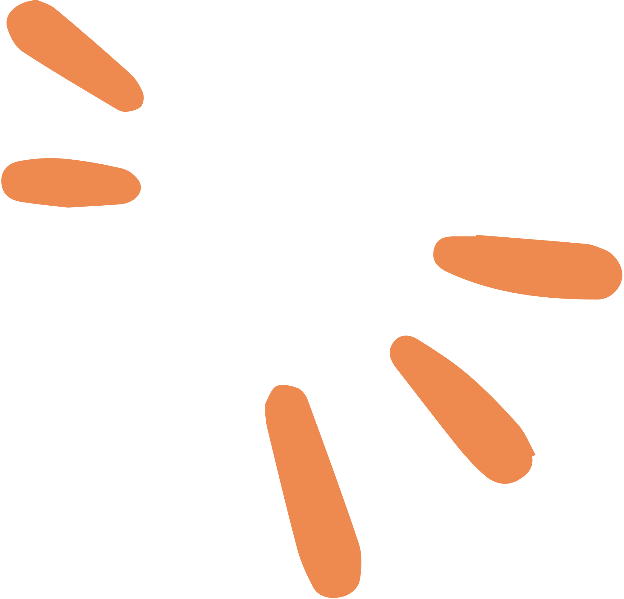 II. LUYỆN TẬP
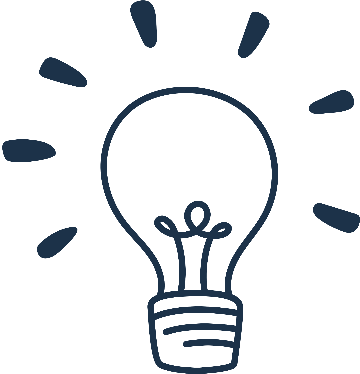 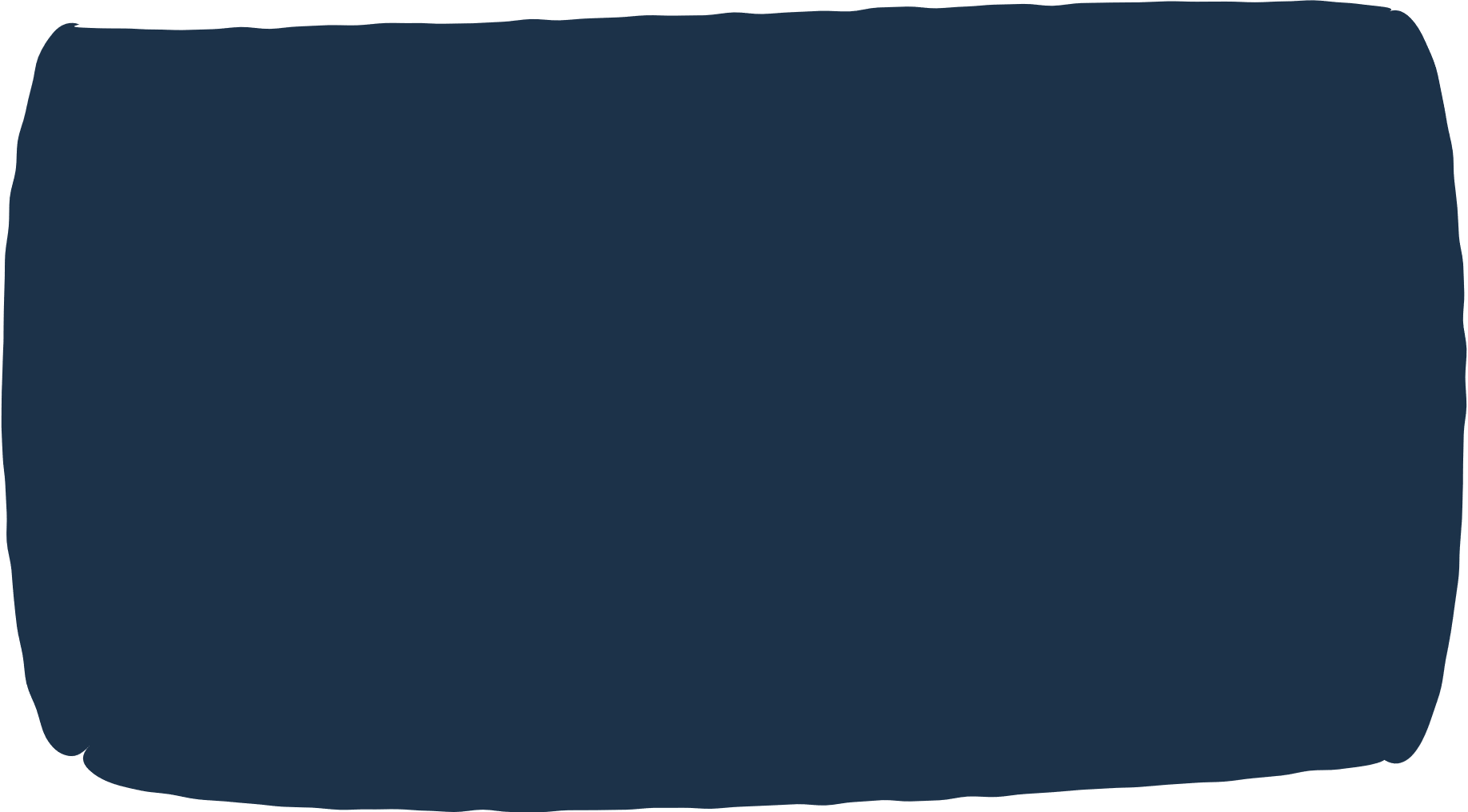 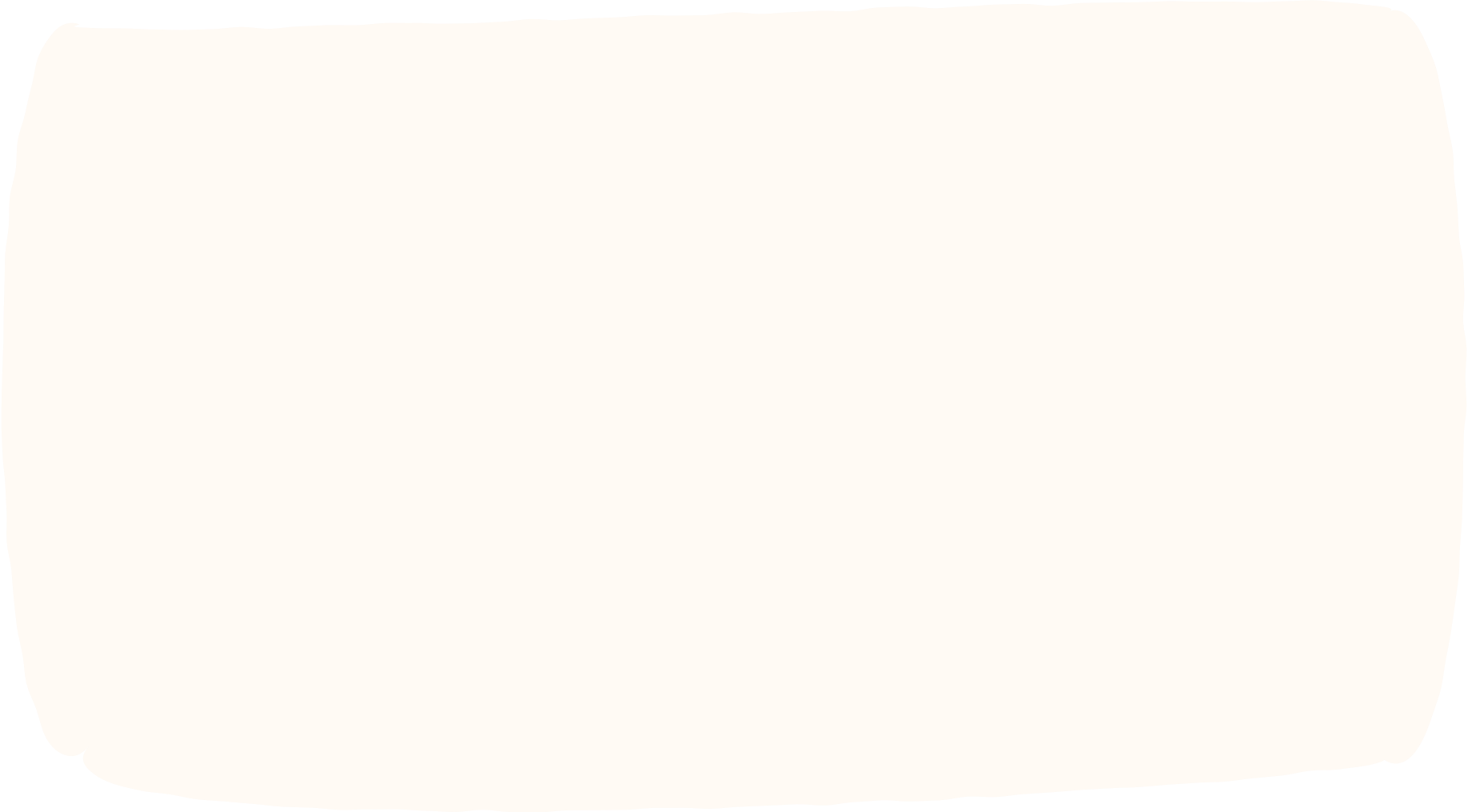 Bài 4
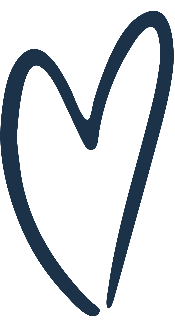 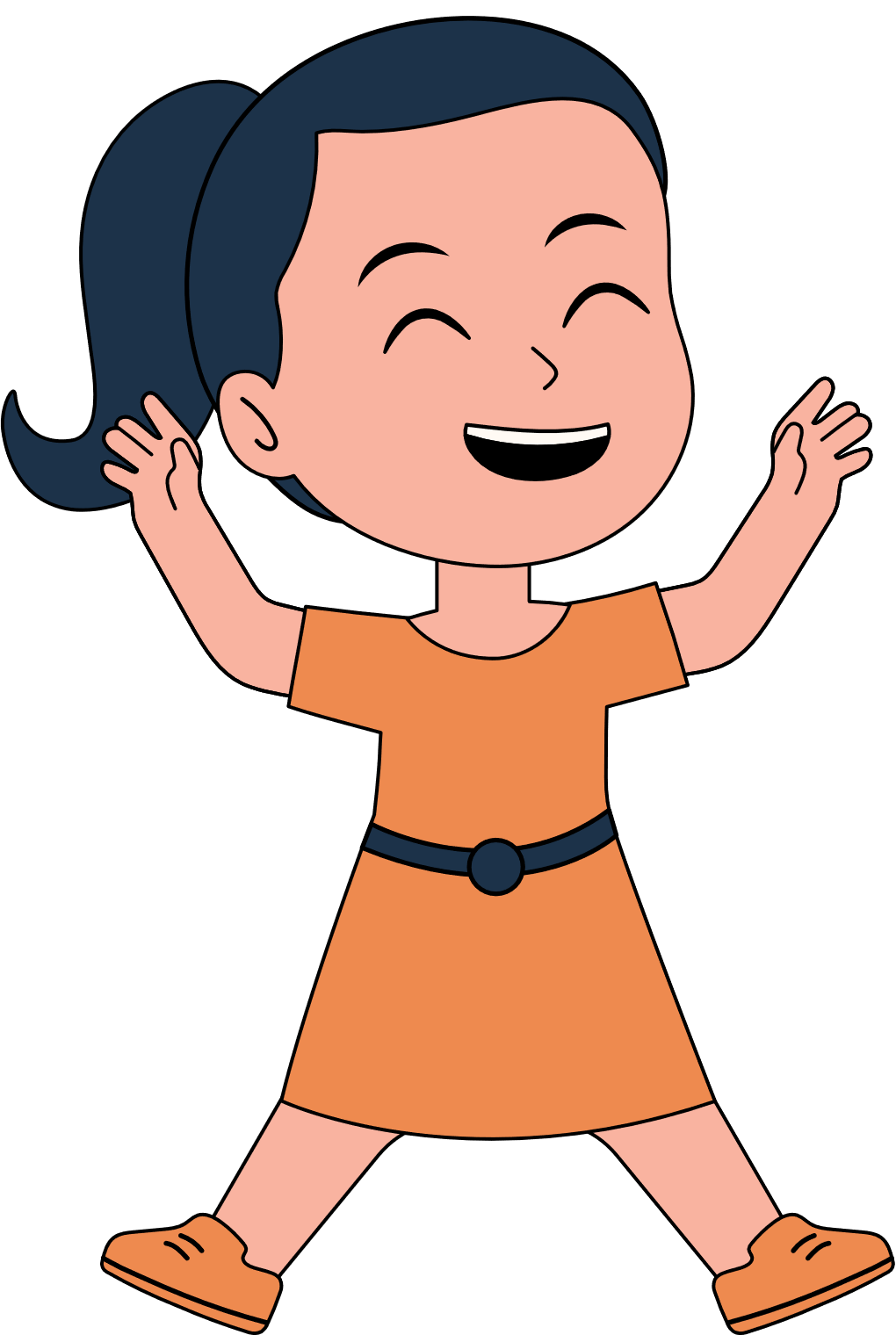 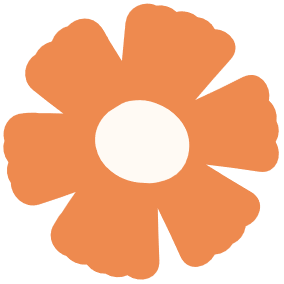 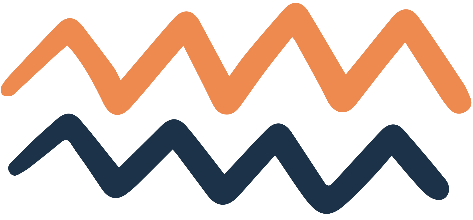 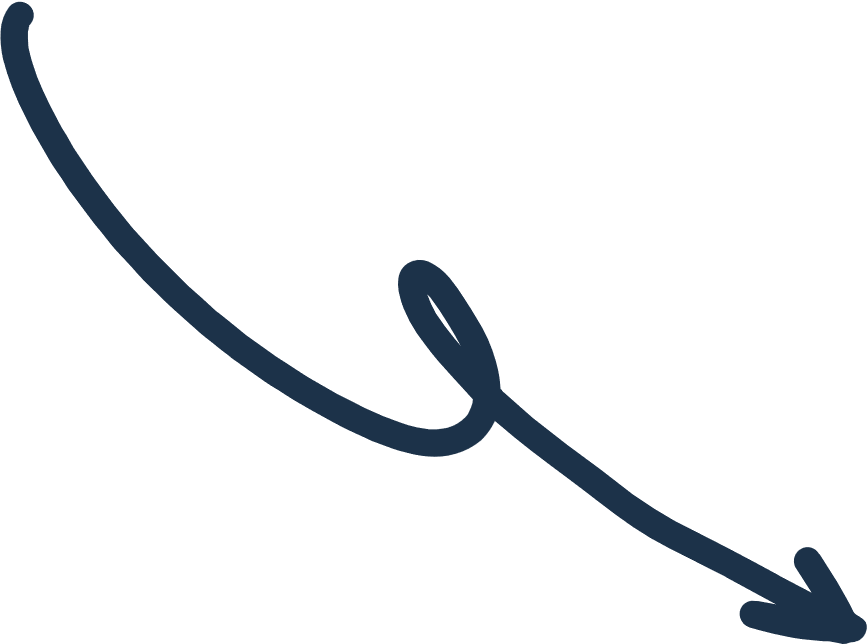 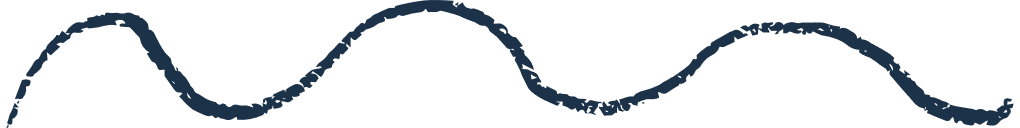 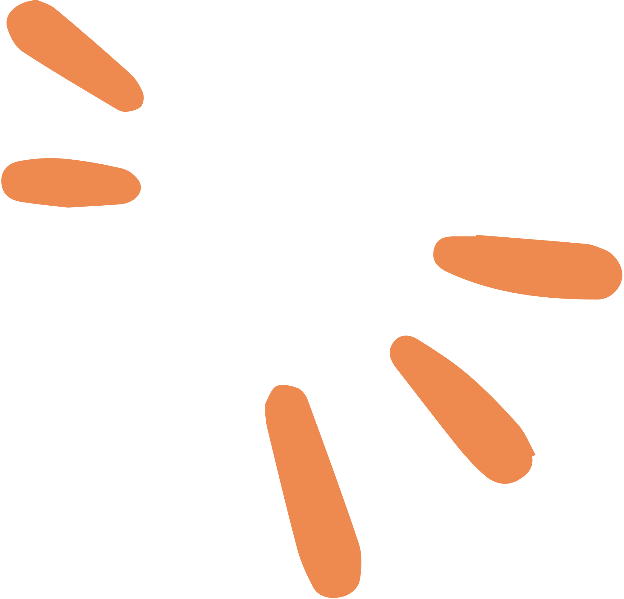 II. LUYỆN TẬP
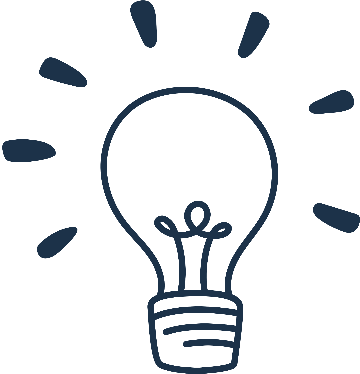 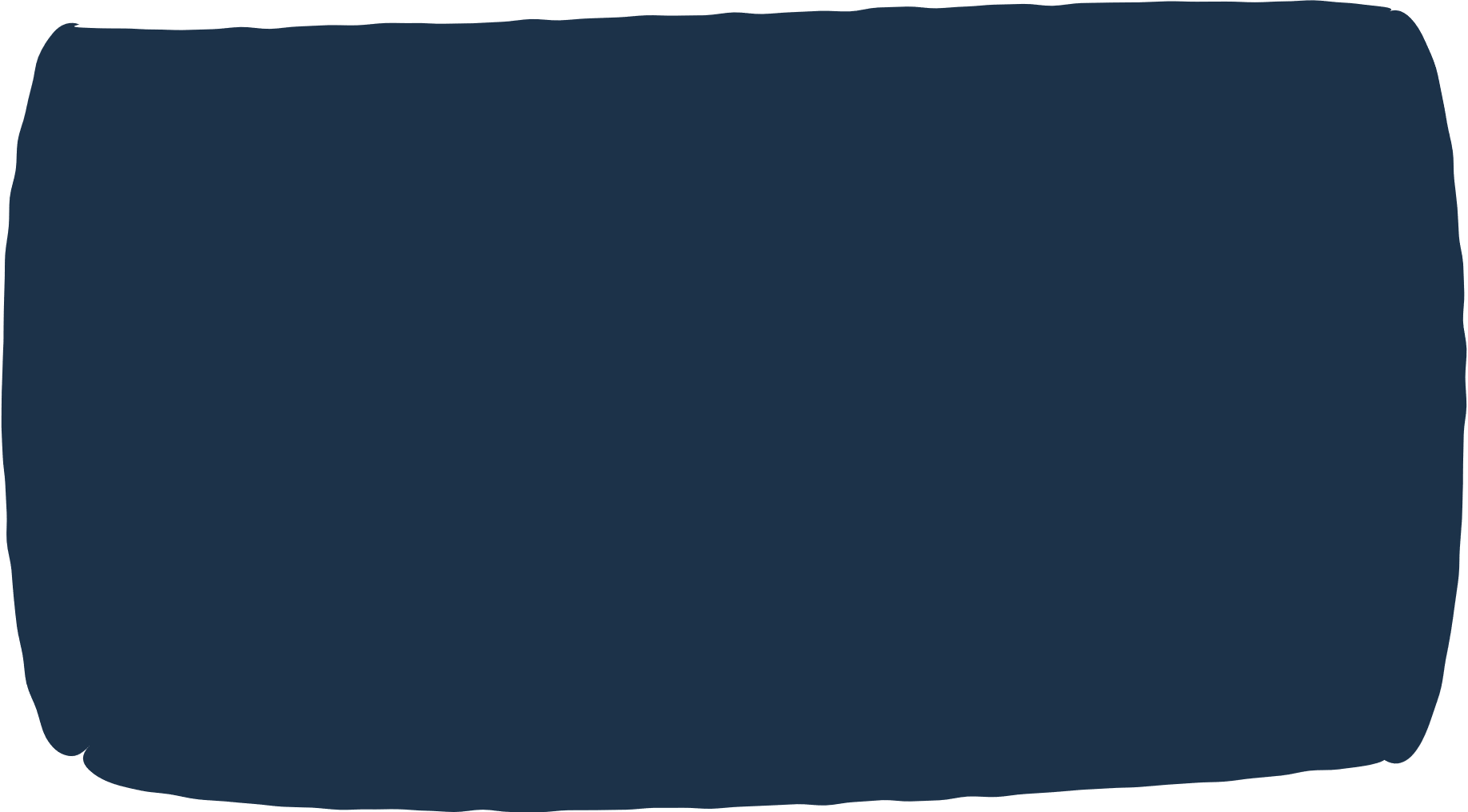 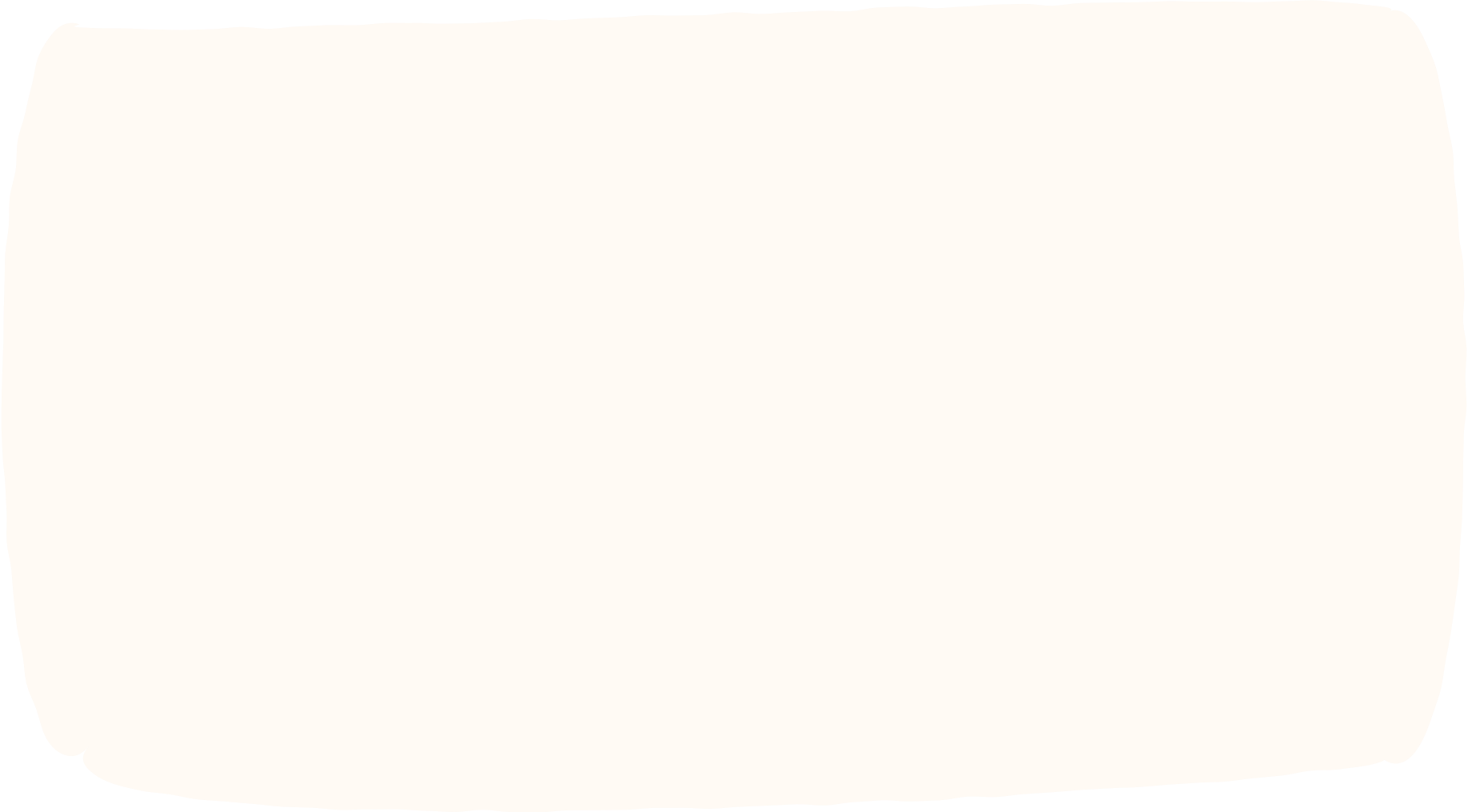 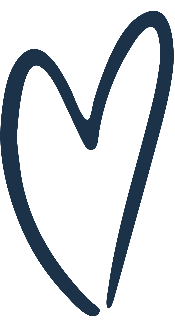 Bài 6
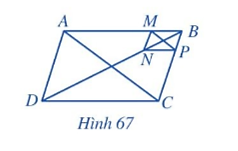 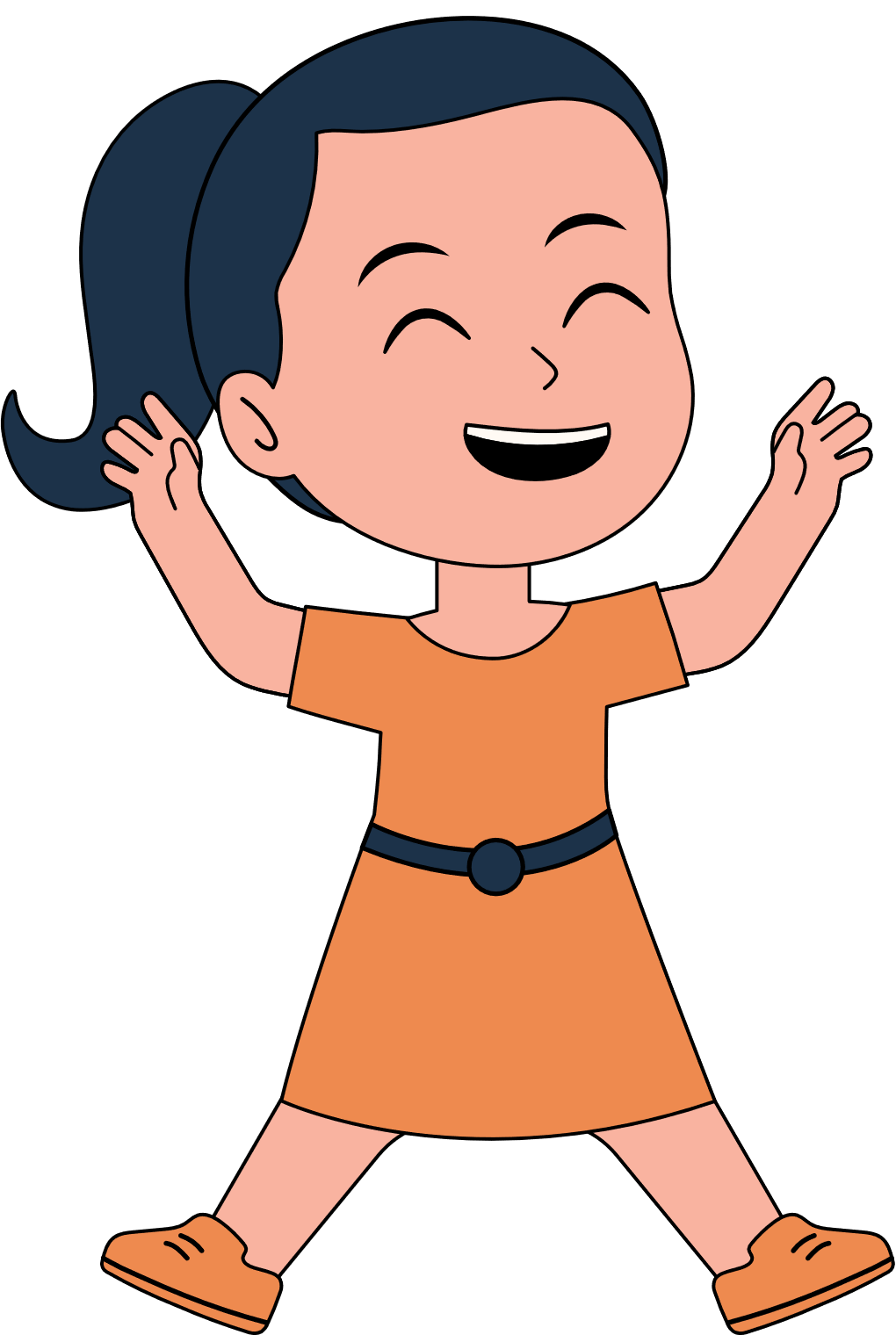 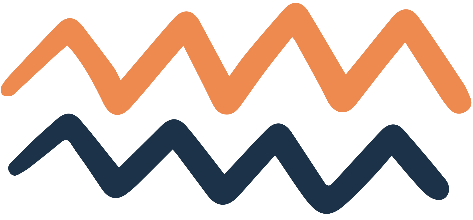 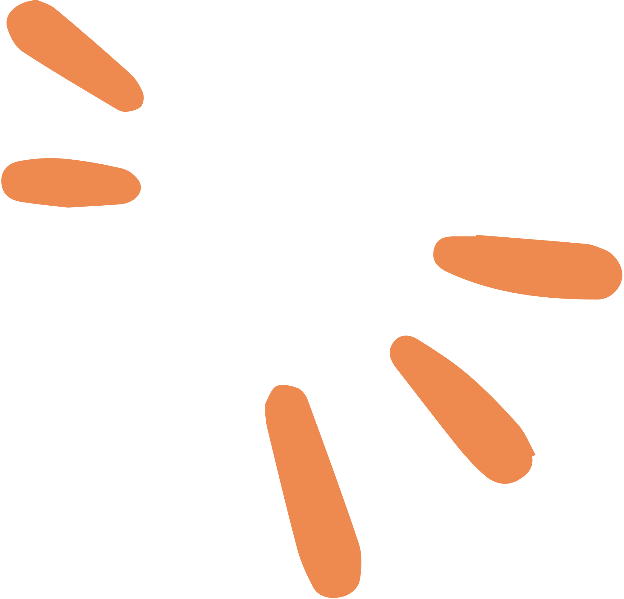 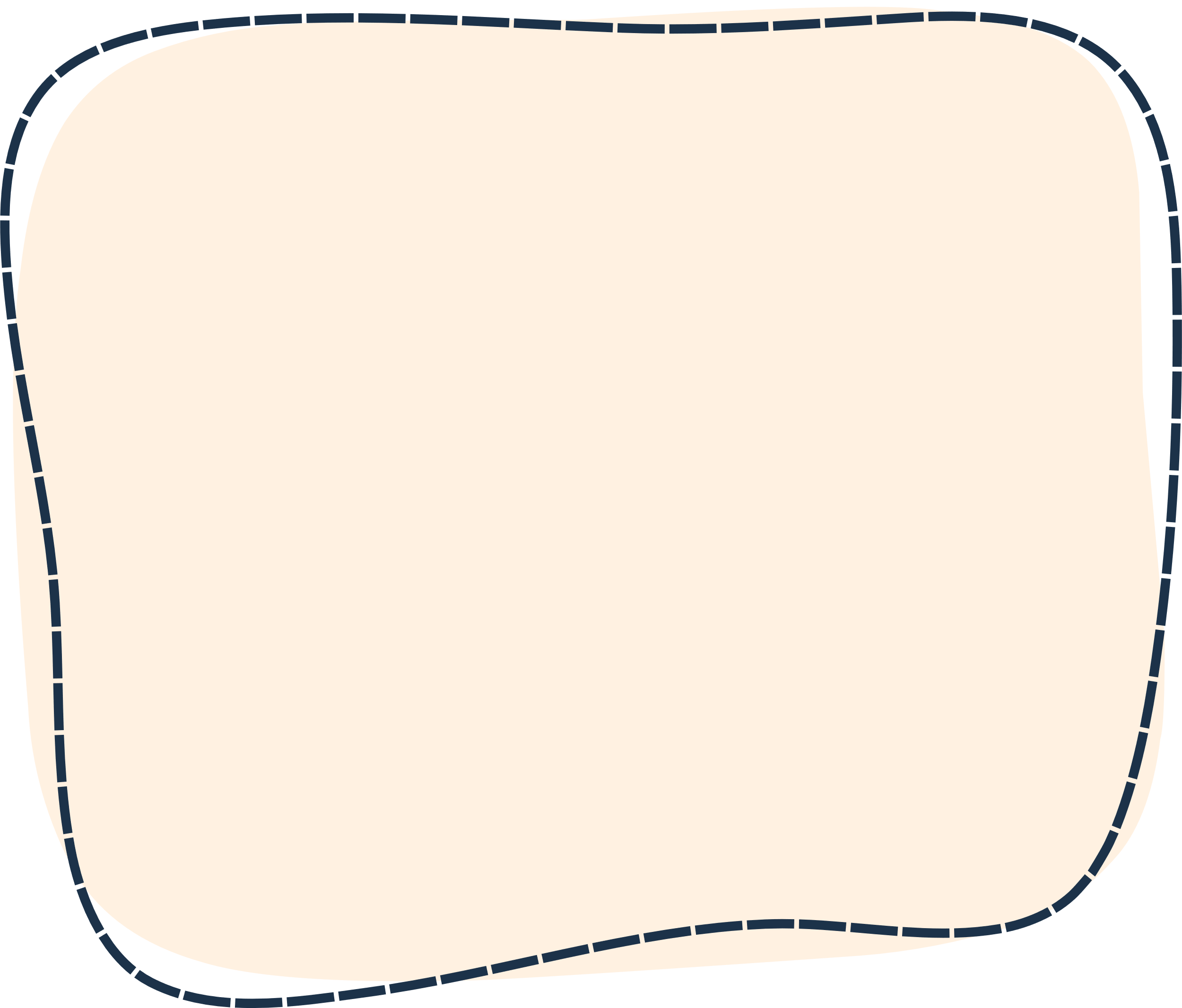 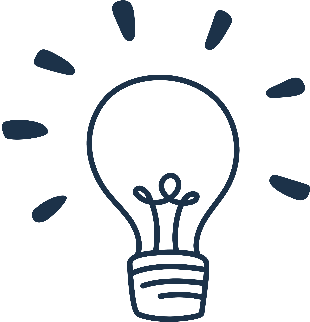 HƯỚNG DẪN VỀ NHÀ
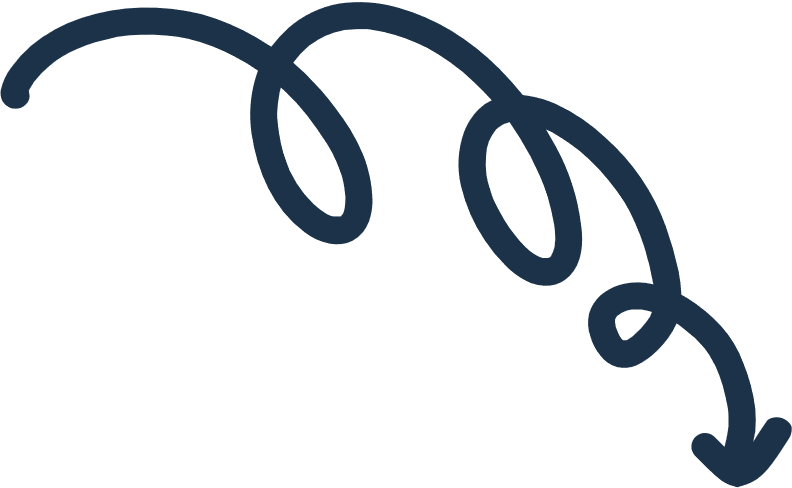 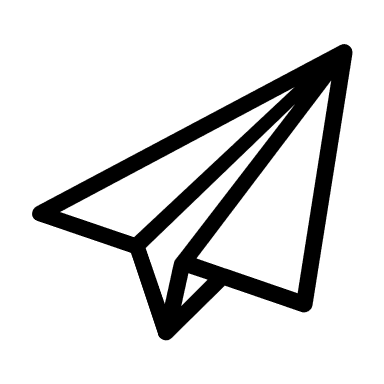 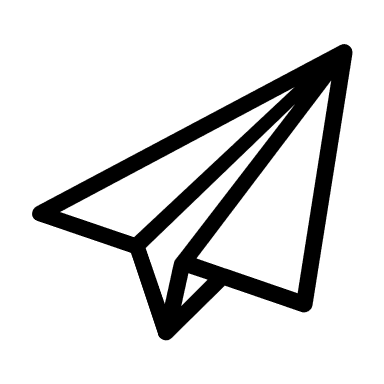 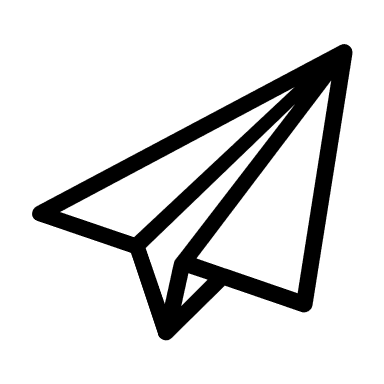 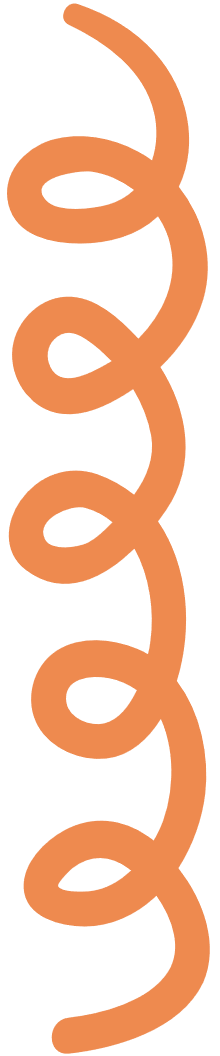 Chuẩn bị Bài 7 “TH đồng dạng thứ hai của tam giác”.
Hoàn thành bài tập trong SBT.
Ghi nhớ kiến thức trong bài.
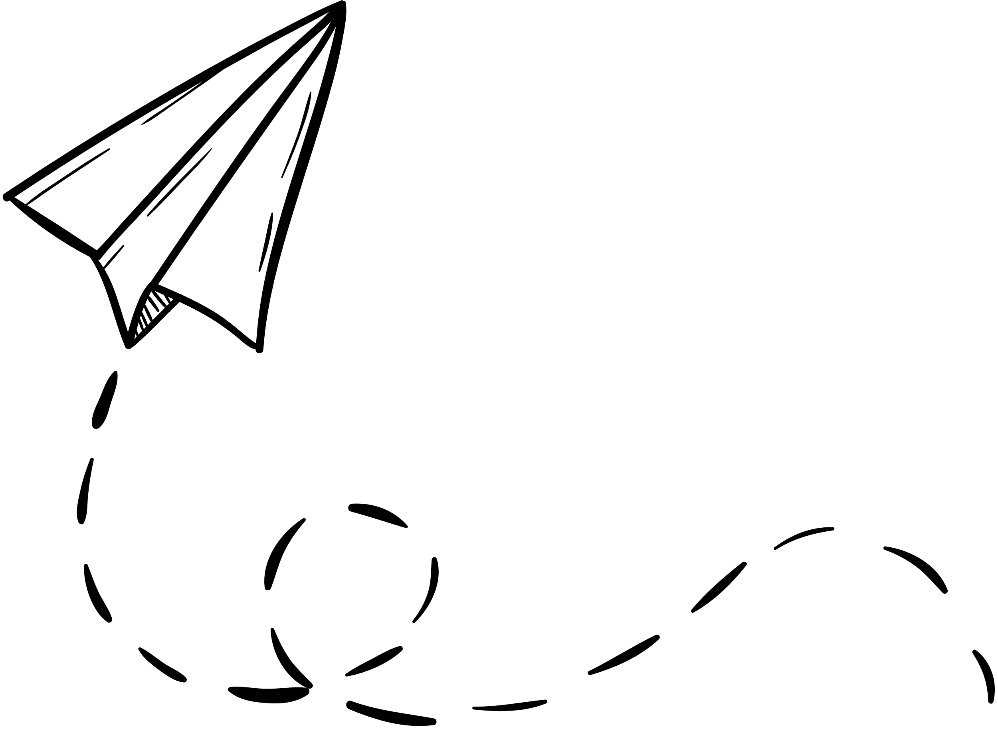 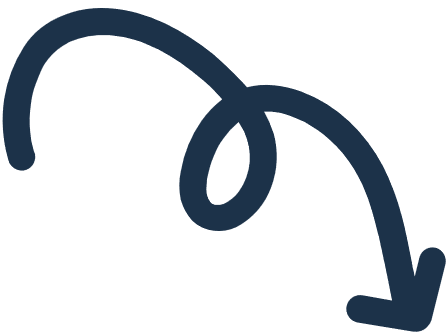 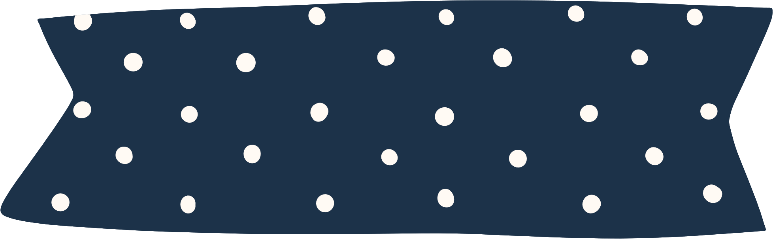 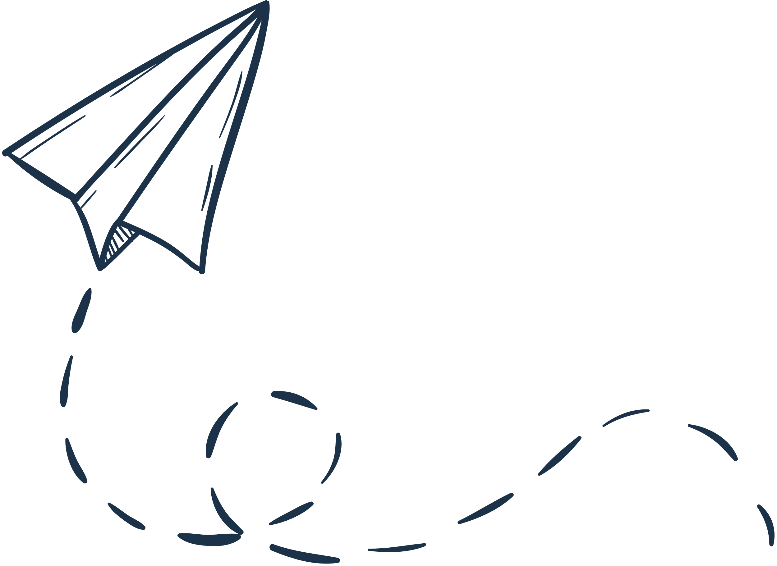 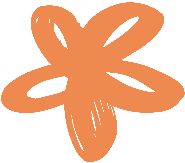 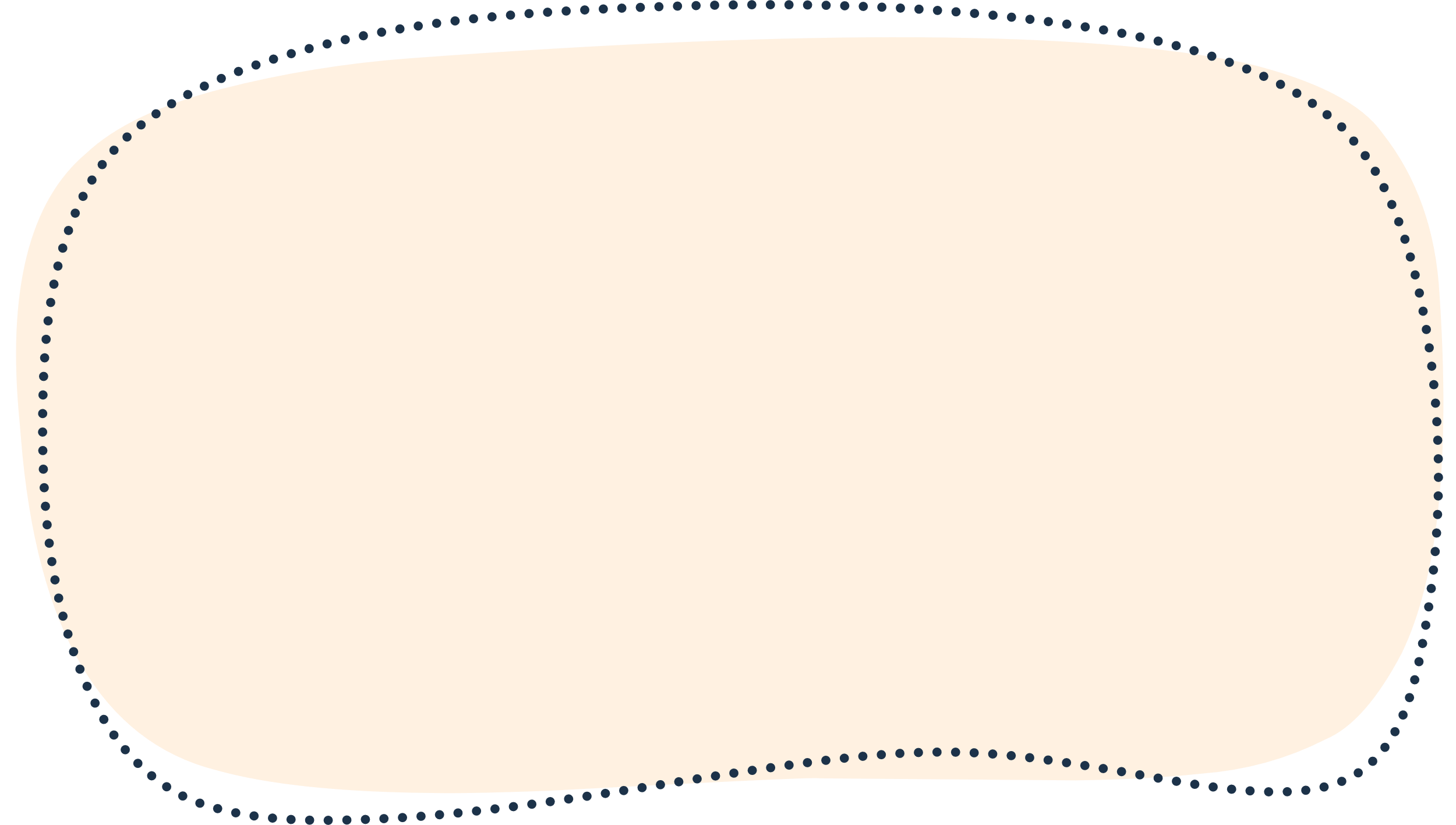 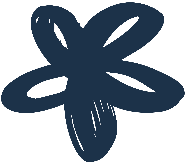 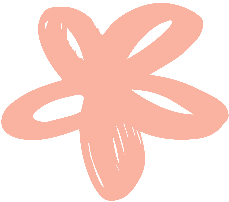 CẢM ƠN CÁC EM ĐÃ LẮNG NGHE BÀI GIẢNG
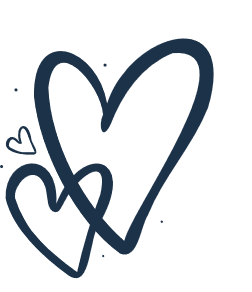 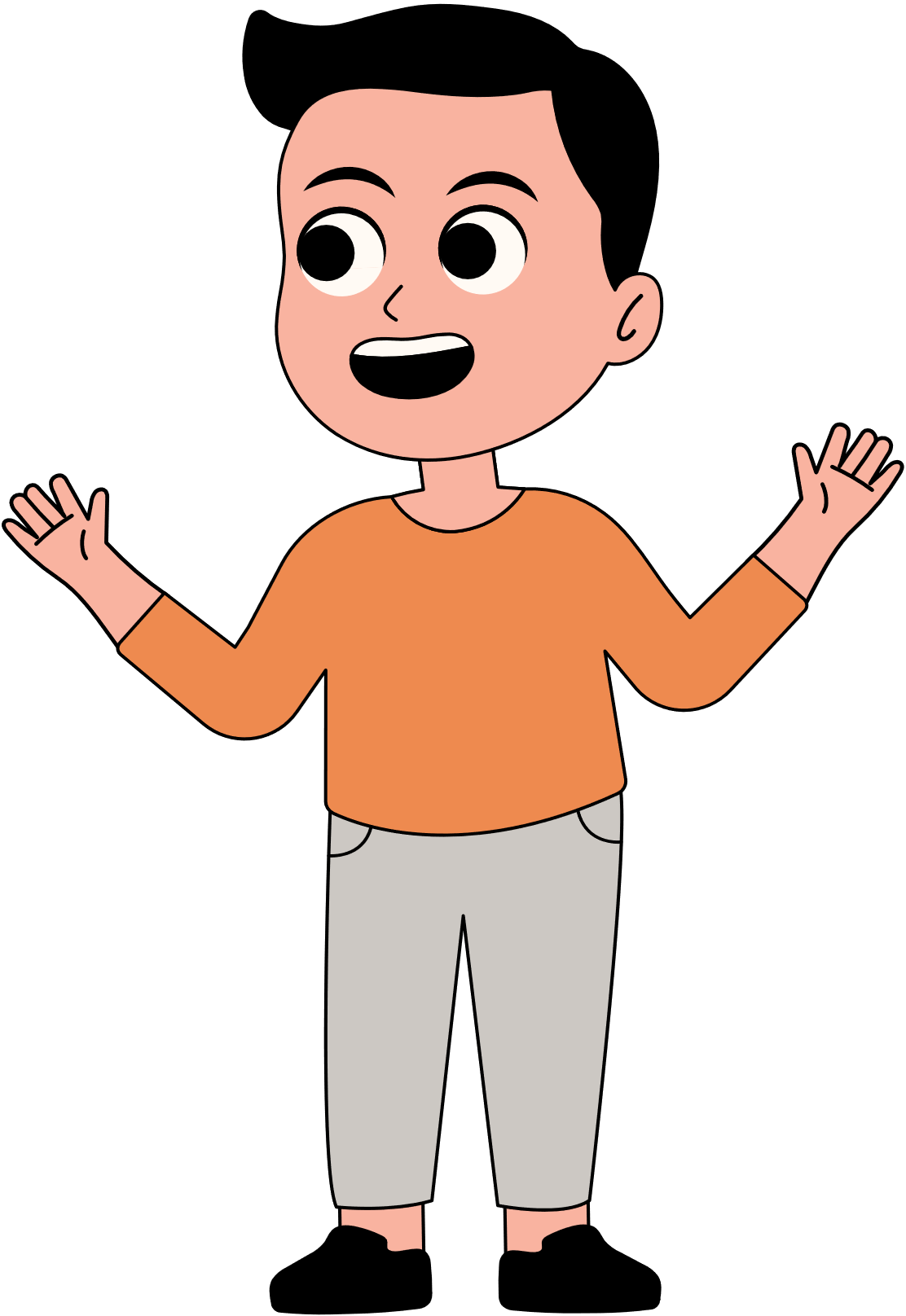 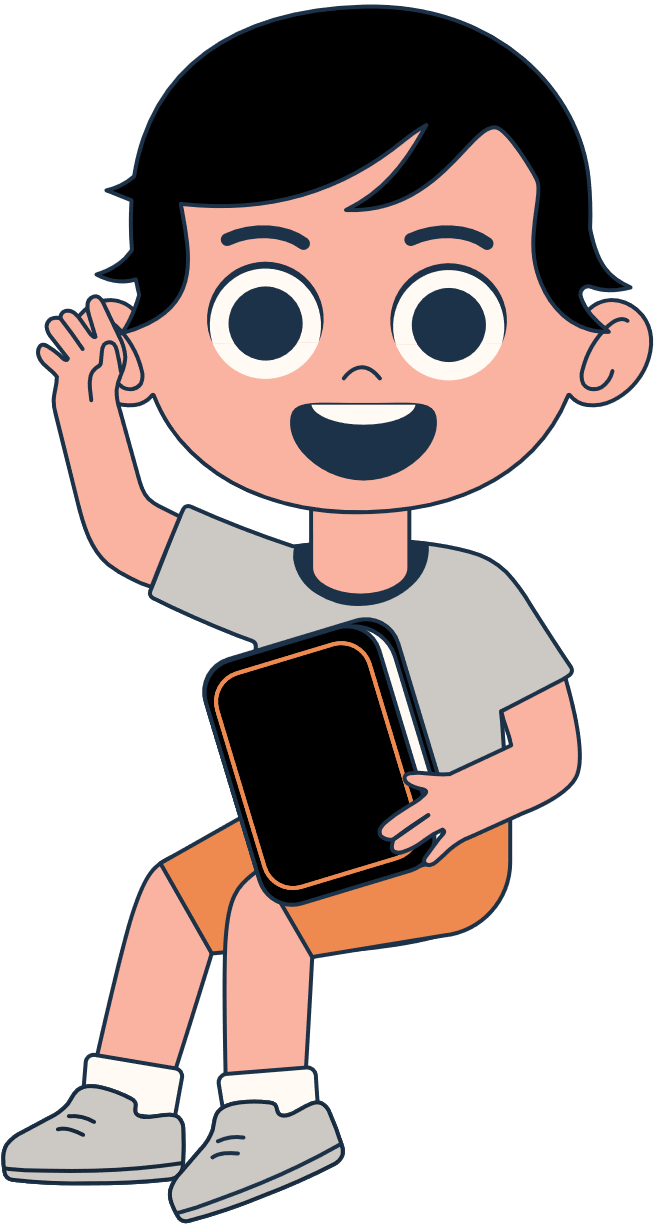 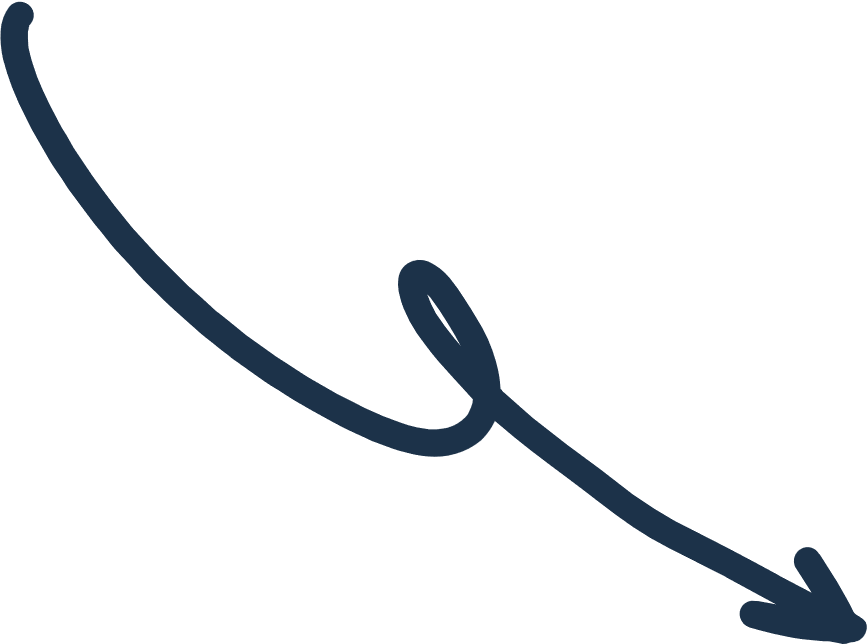 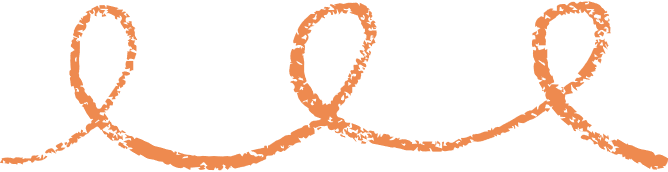